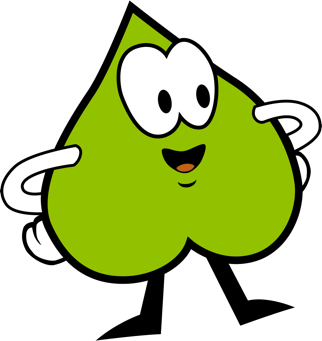 Ergänzen bis 100
Los geht‘s!
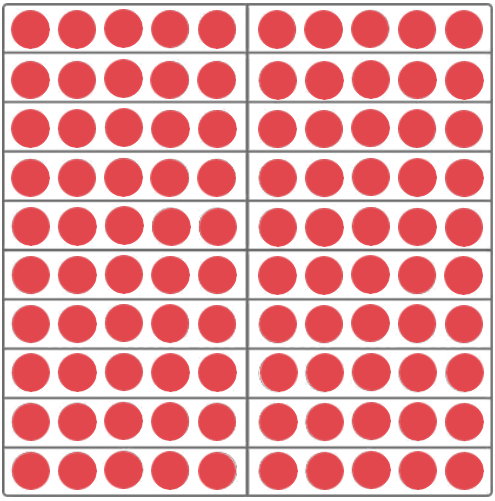 36+ __ =100
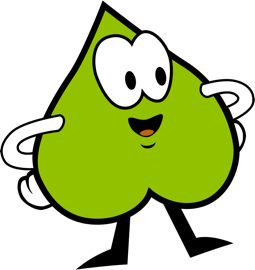 ?
3·5
2·5
6·2
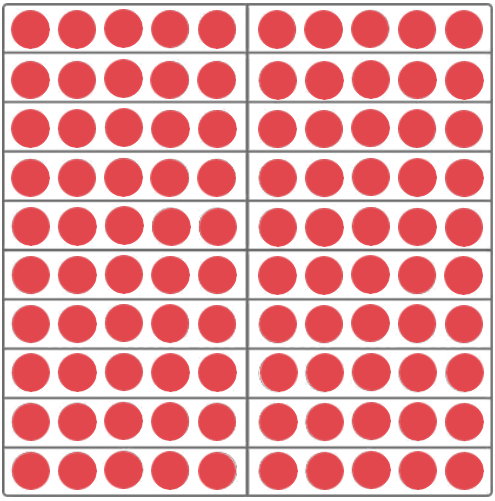 36+ __ =100
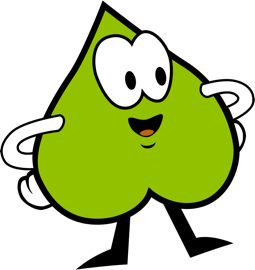 64
34
36
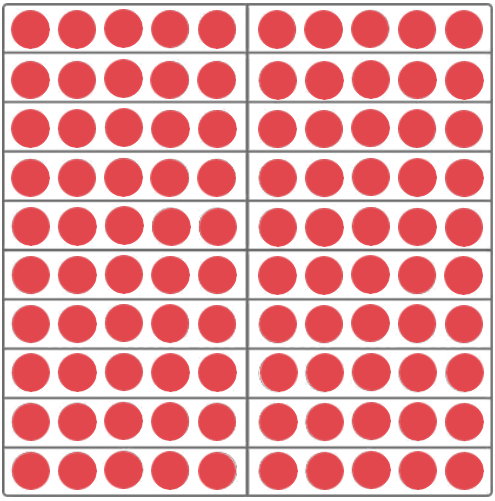 36+ __ =100
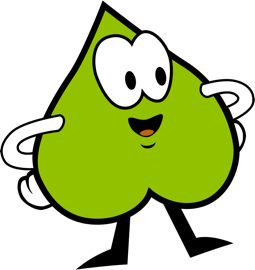 64
34
36
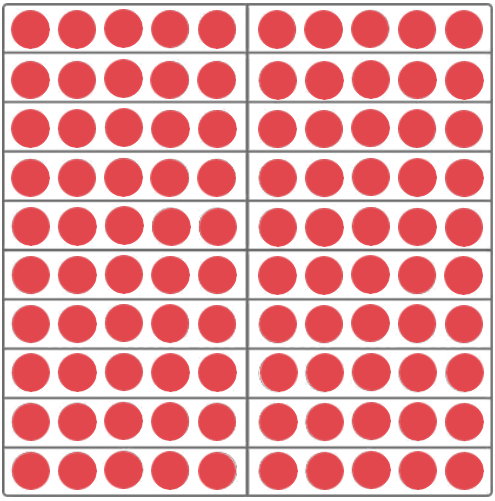 36+ __ =100
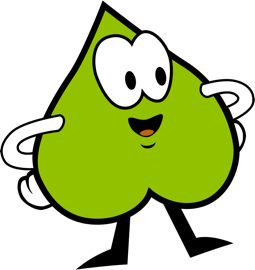 64
34
36
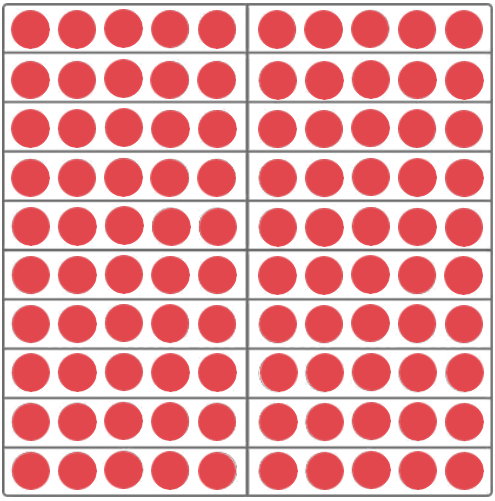 36+ __ =100
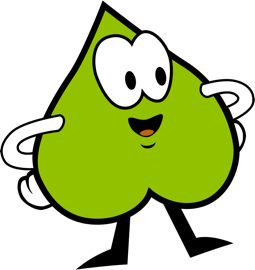 64
34
36
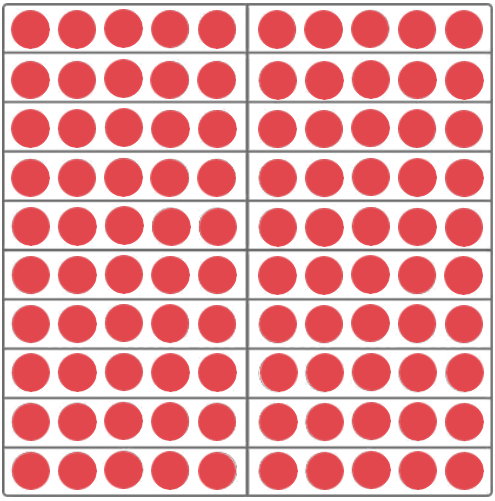 36+ __ =100
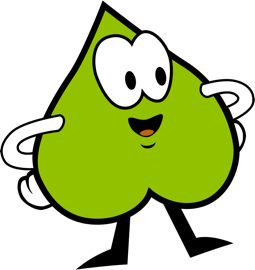 64
34
36
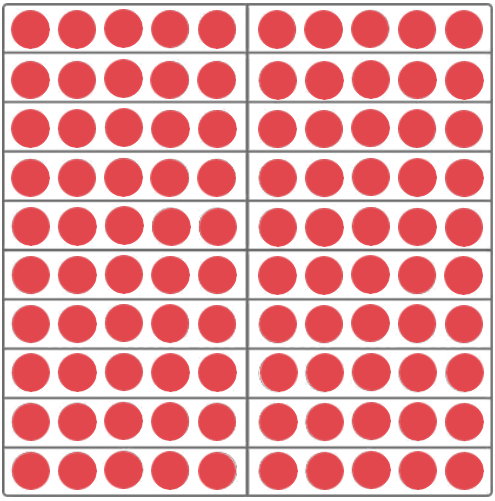 36+ __ =100
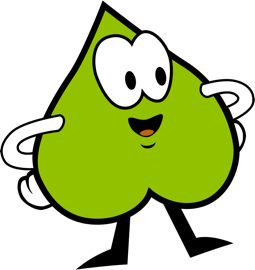 64
34
36
4 bis zur 40
64 bis zur 100
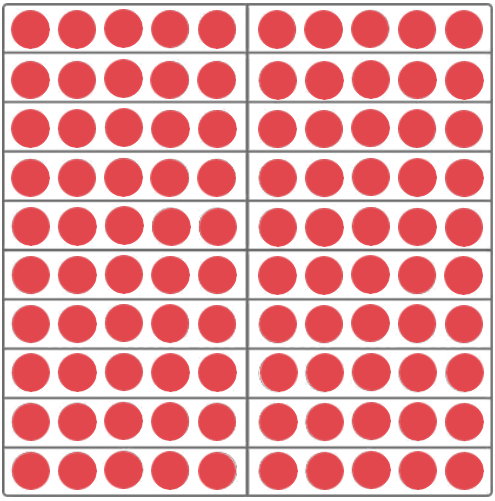 12+ __ =100
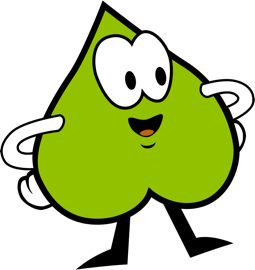 ?
3·5
2·5
6·2
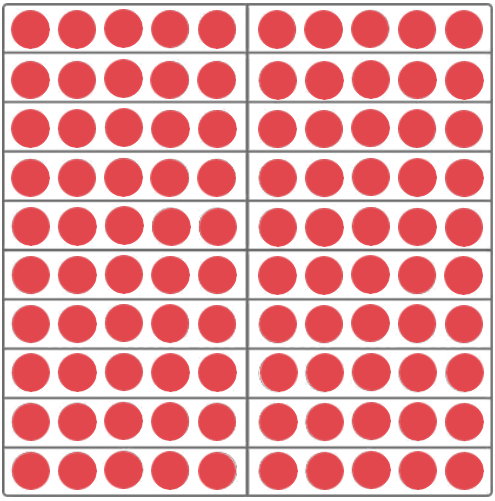 12+ __ =100
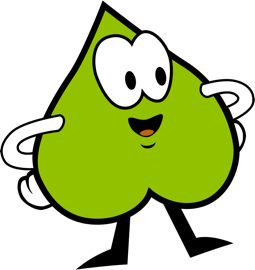 82
88
72
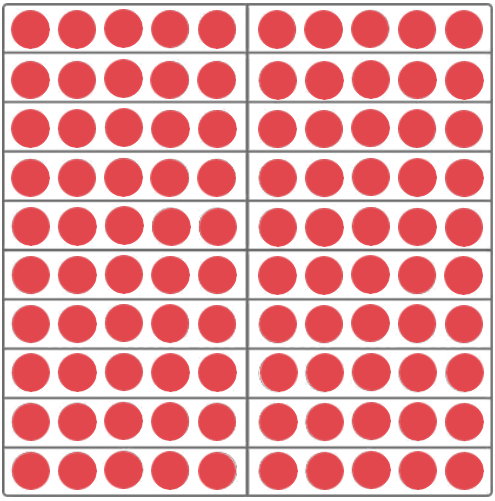 12+ __ =100
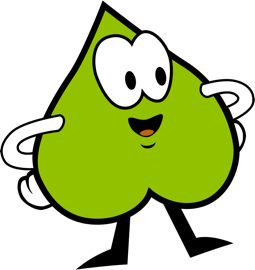 82
88
72
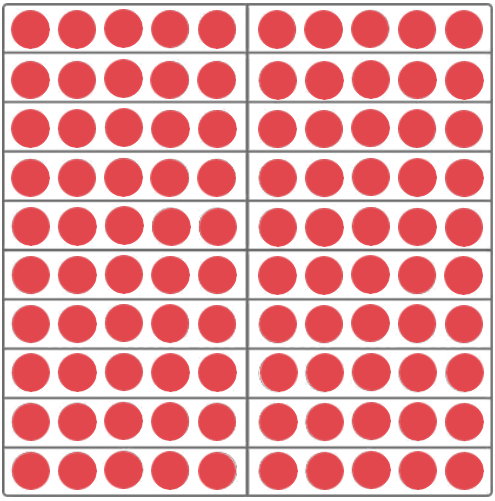 12+ __ =100
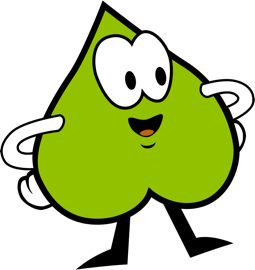 82
88
72
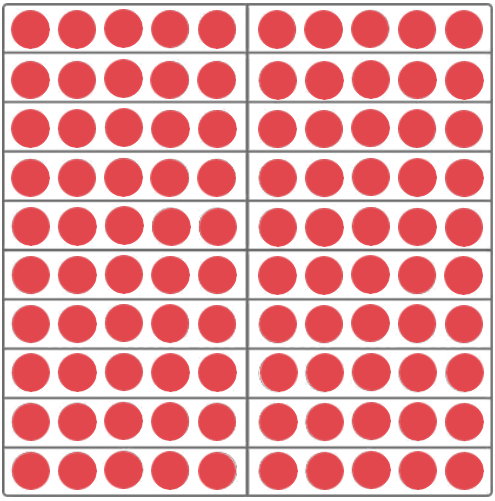 12+ __ =100
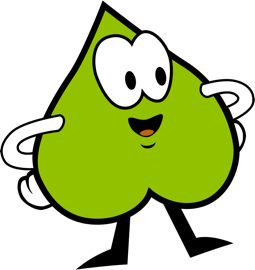 82
88
72
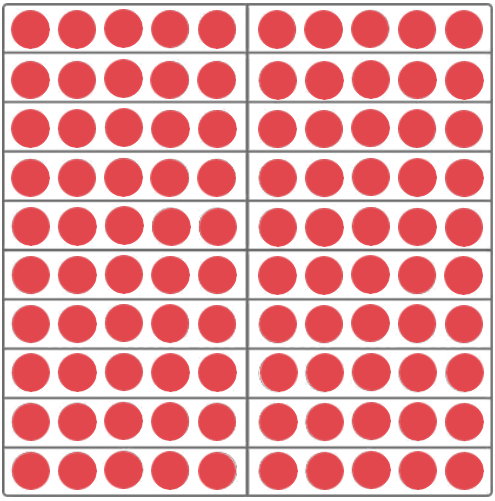 12+ __ =100
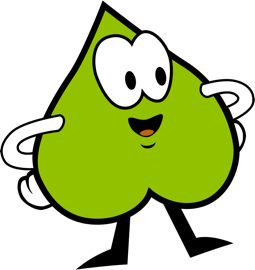 82
88
72
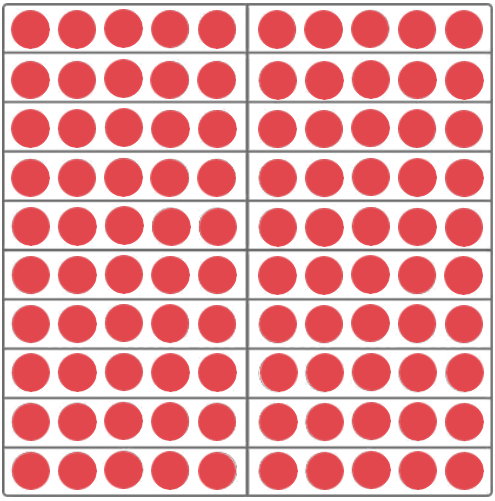 12+ __ =100
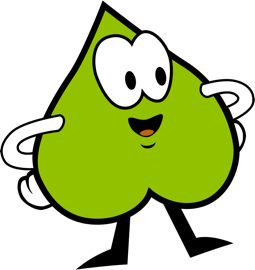 82
88
72
8 bis zur 20
88 bis zur 100
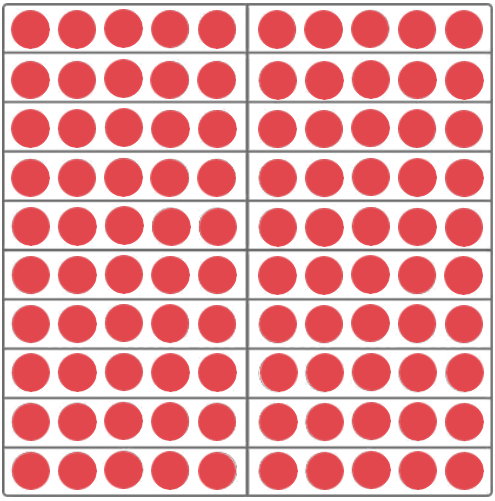 24+ __ =100
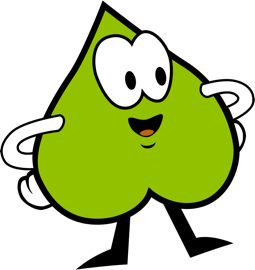 ?
3·5
2·5
6·2
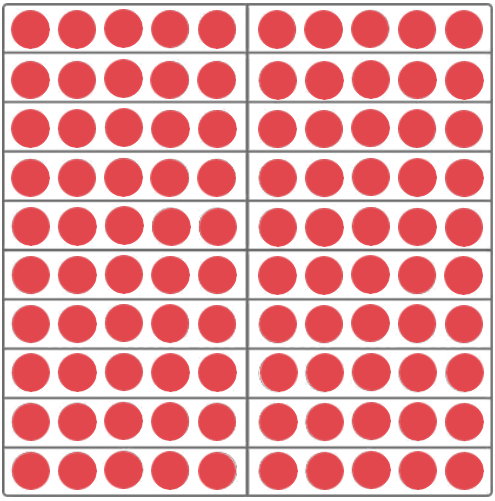 24+ __ =100
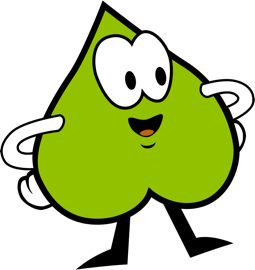 74
24
76
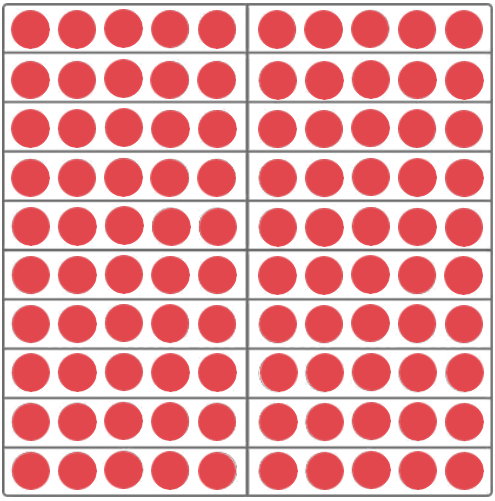 24+ __ =100
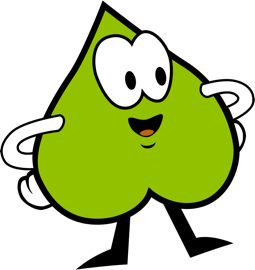 74
24
76
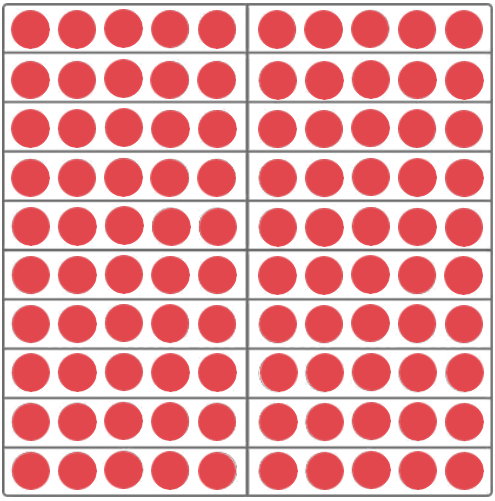 24+ __ =100
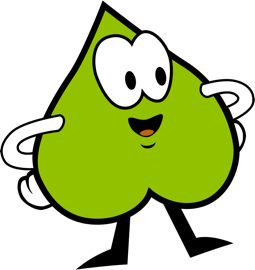 74
24
76
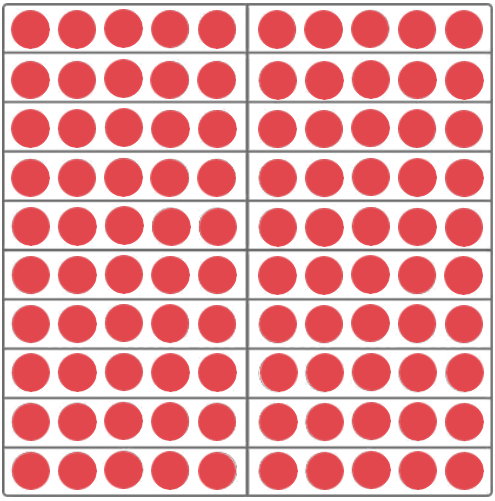 24+ __ =100
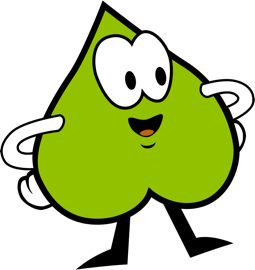 74
24
76
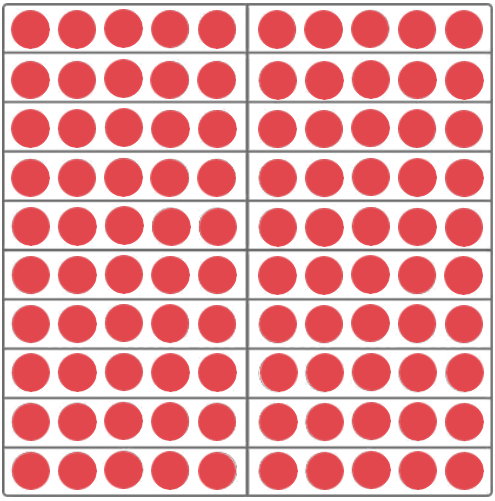 24+ __ =100
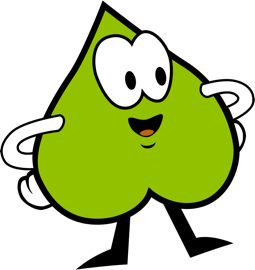 74
24
76
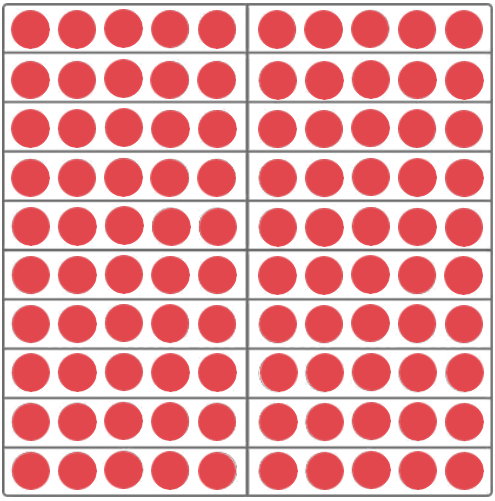 24+ __ =100
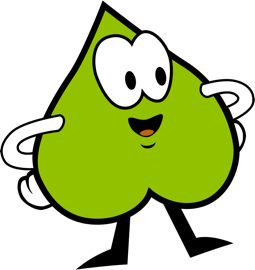 74
24
76
6 bis zur 30
76 bis zur 100
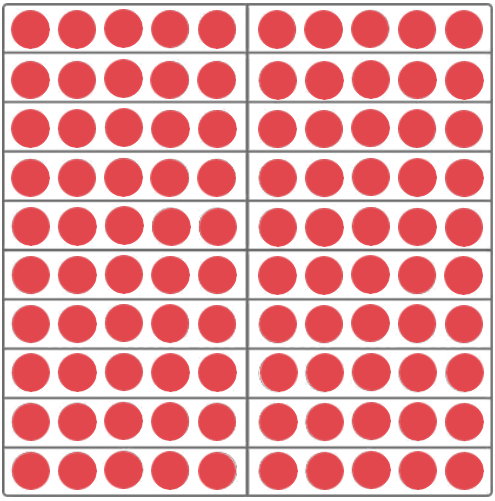 49+ __ =100
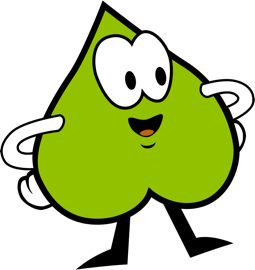 ?
3·5
2·5
6·2
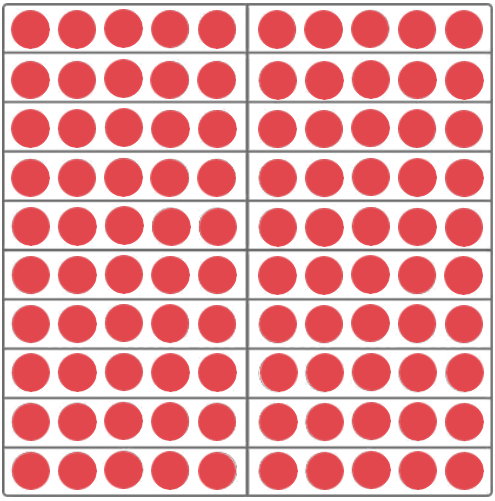 49+ __ =100
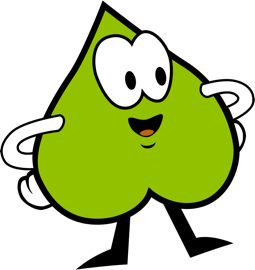 51
41
59
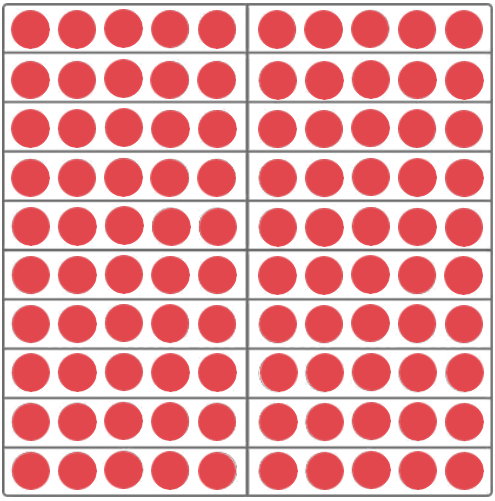 49+ __ =100
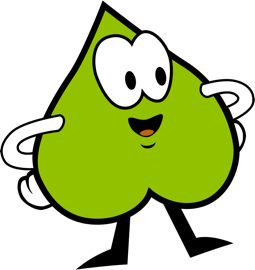 51
41
59
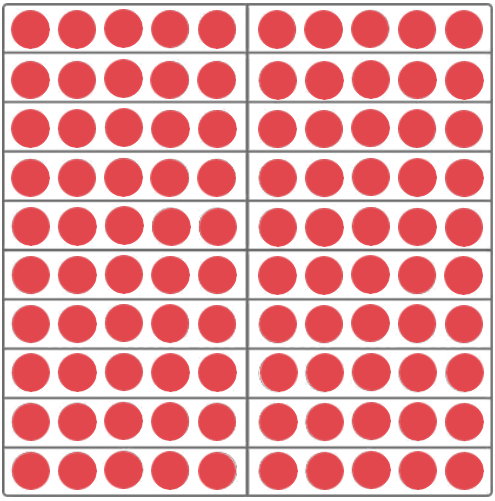 49+ __ =100
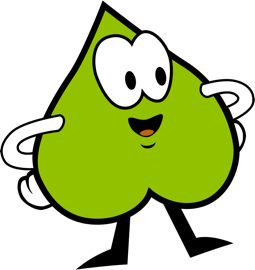 51
41
59
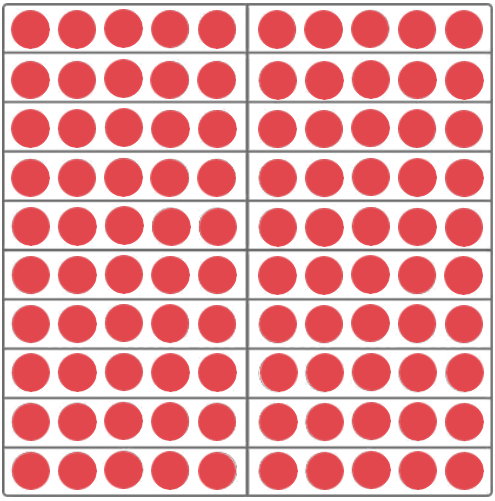 49+ __ =100
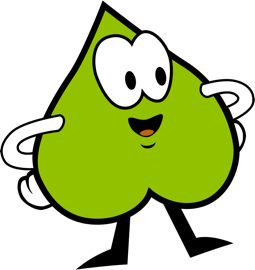 51
41
59
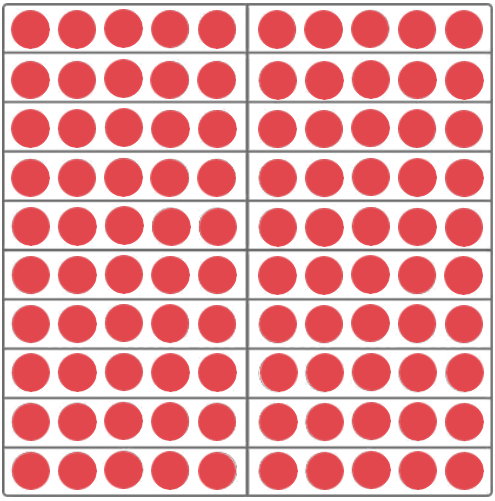 49+ __ =100
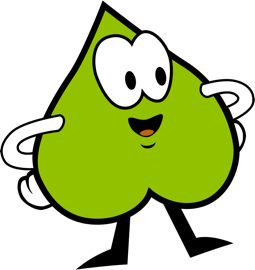 51
41
59
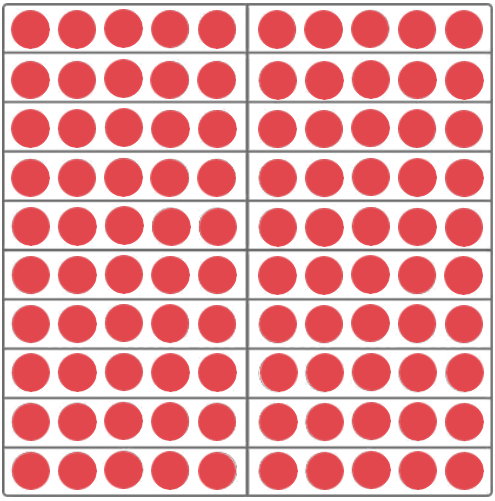 49+ __ =100
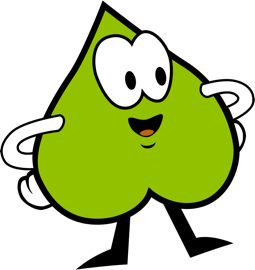 51
41
59
1 bis zur 50
51 bis zur 100
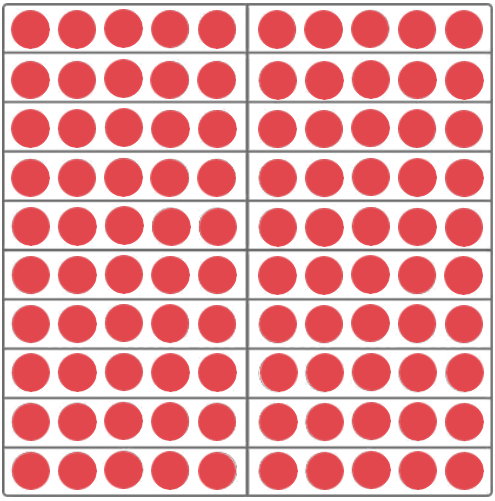 3+ __ =100
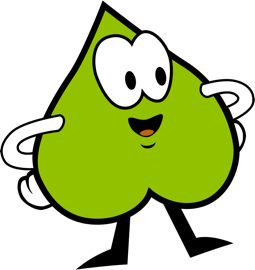 ?
3·5
2·5
6·2
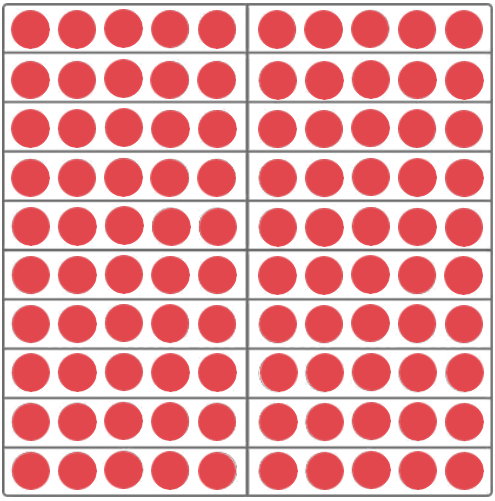 3+ __ =100
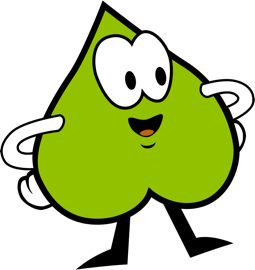 79
97
92
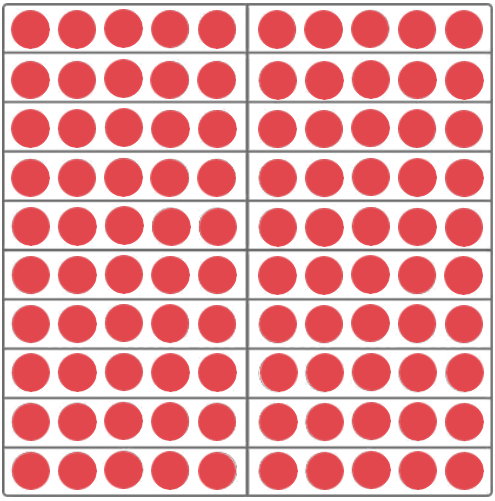 3+ __ =100
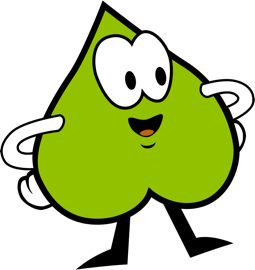 79
97
92
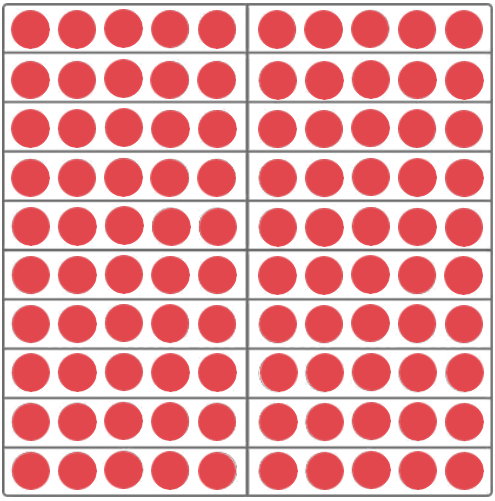 3+ __ =100
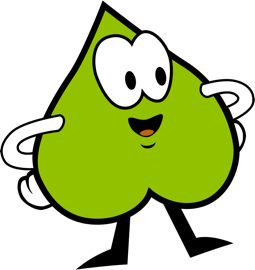 79
97
92
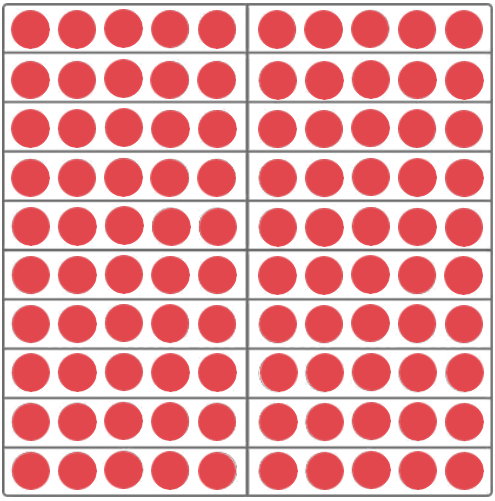 3+ __ =100
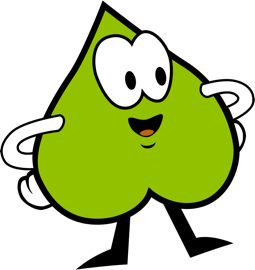 79
97
92
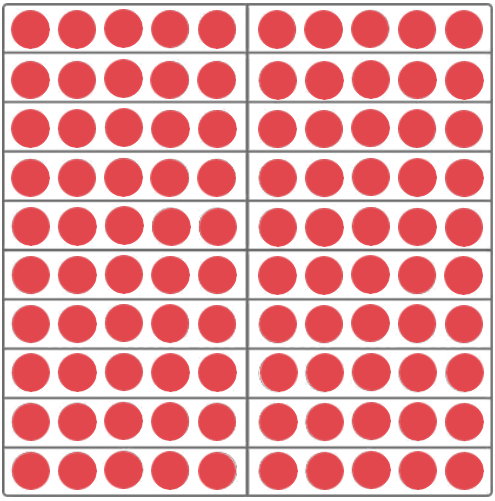 3+ __ =100
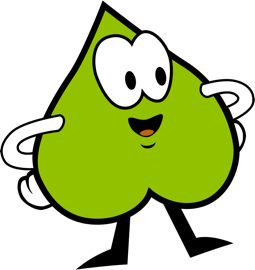 79
97
92
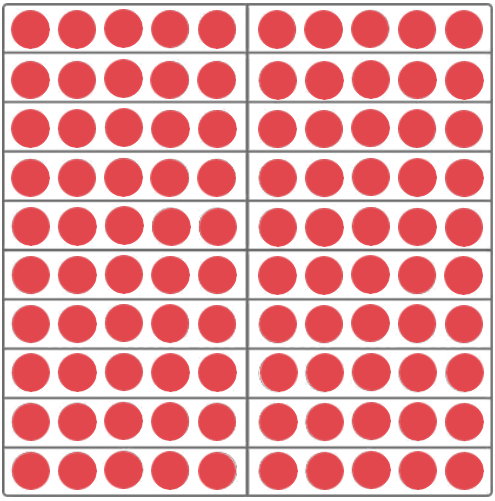 3+ __ =100
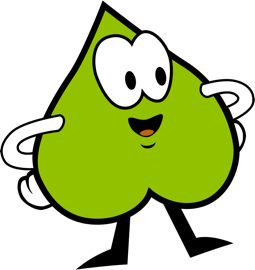 79
97
92
7 bis zur 10
 97 bis zur 100
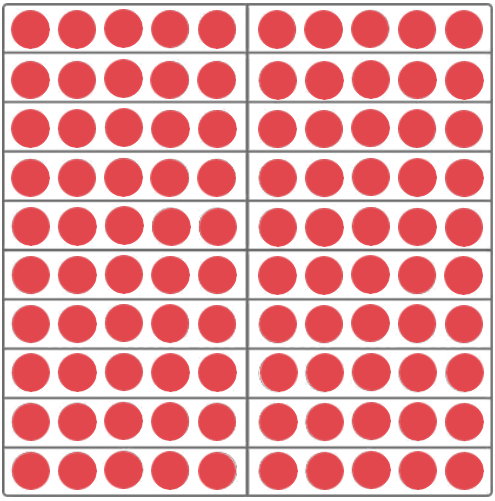 32+ __ =100
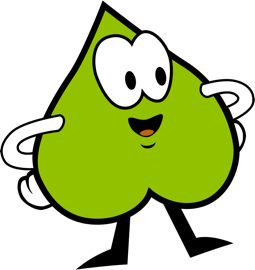 ?
3·5
2·5
6·2
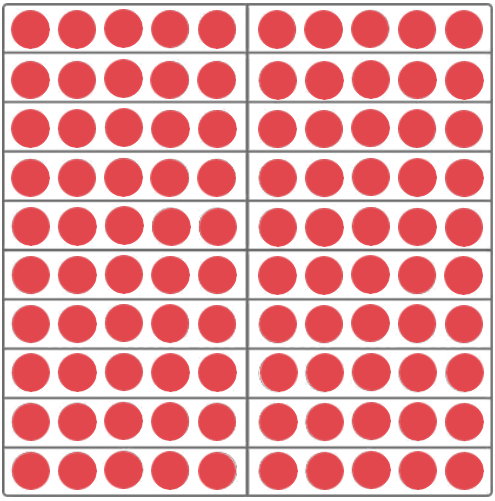 32+ __ =100
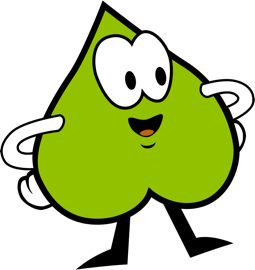 88
62
68
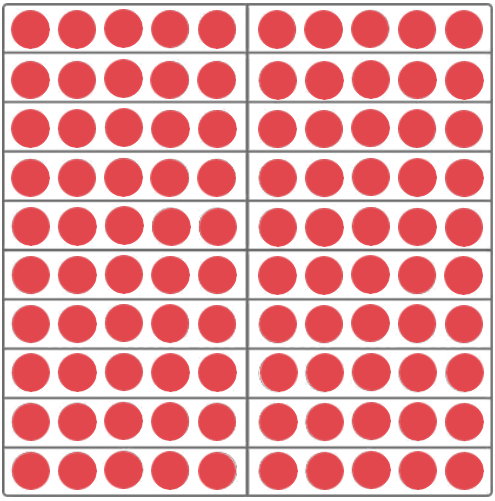 32+ __ =100
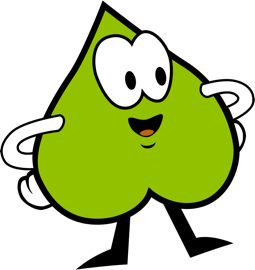 88
62
68
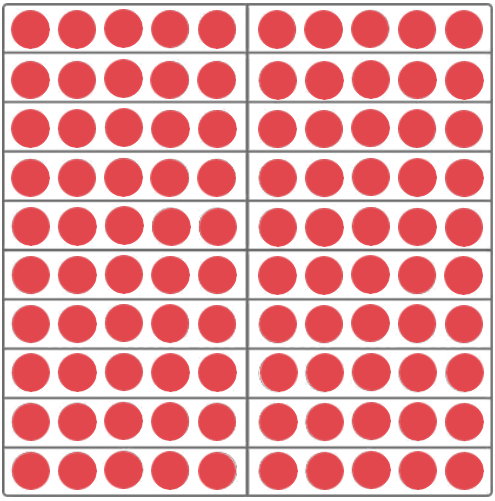 32+ __ =100
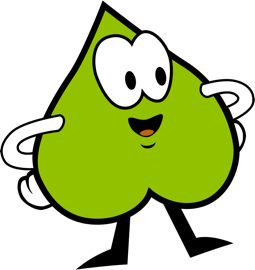 88
62
68
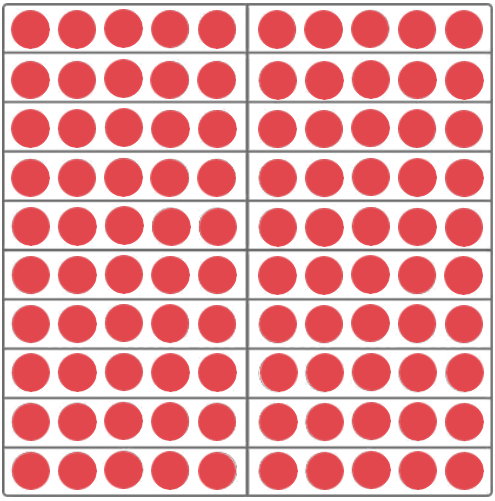 32+ __ =100
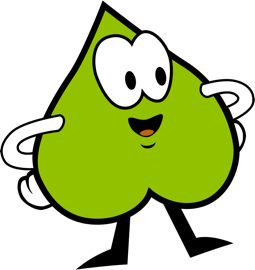 88
62
68
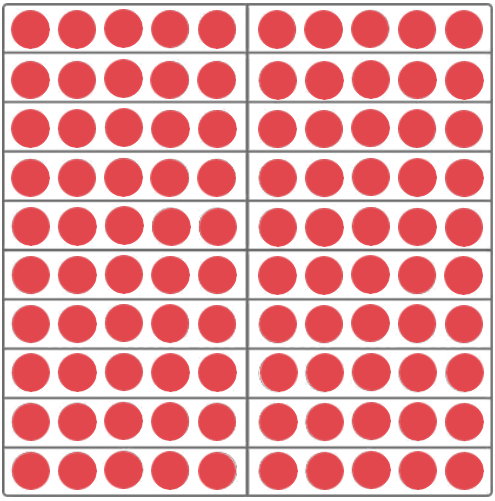 32+ __ =100
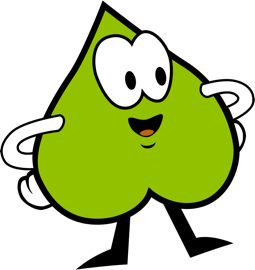 88
62
68
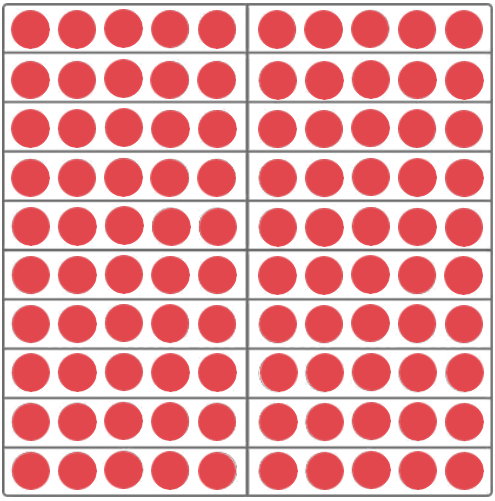 32+ __ =100
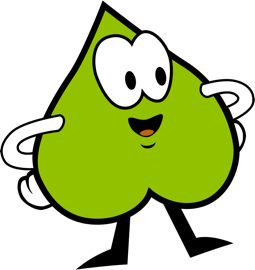 88
82
68
8 bis zur 40
 68 bis zur 100
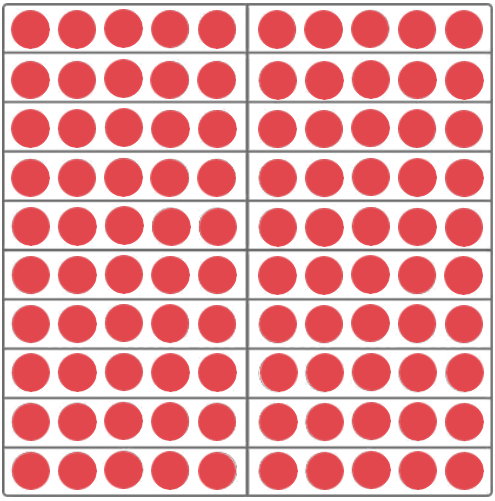 47+ __ =100
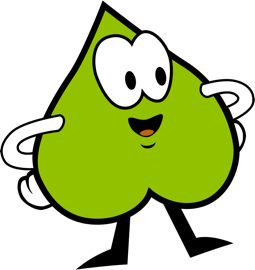 ?
3·5
2·5
6·2
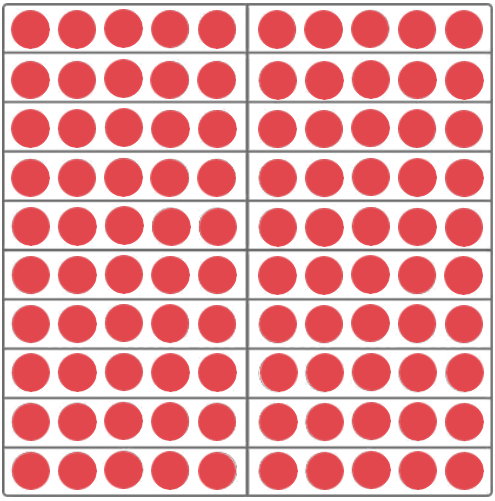 47+ __ =100
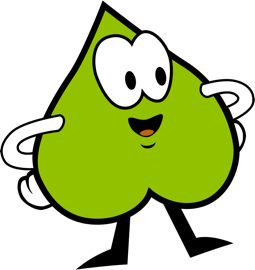 35
53
43
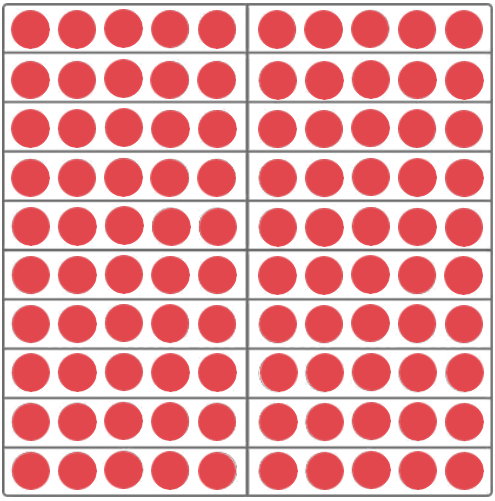 47+ __ =100
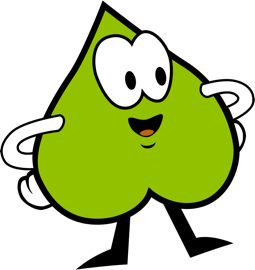 35
53
43
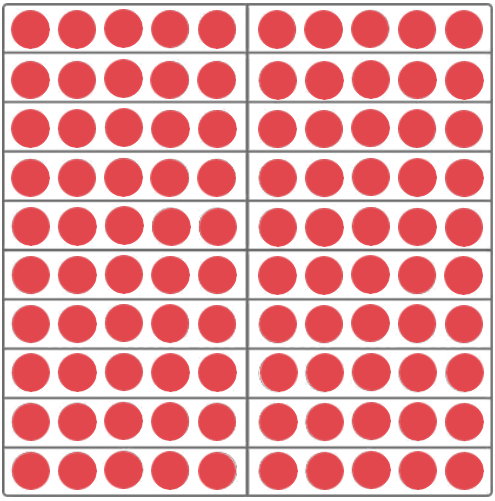 47+ __ =100
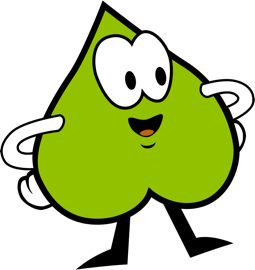 35
53
43
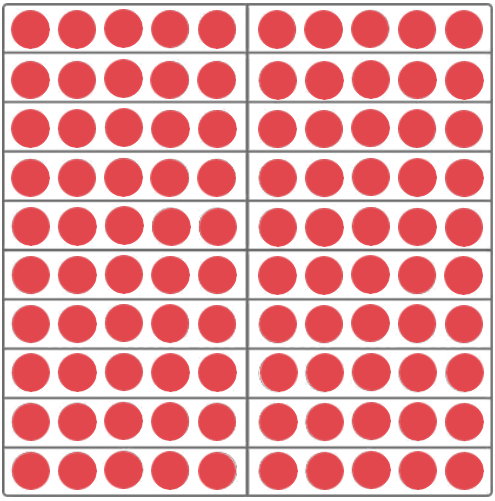 47+ __ =100
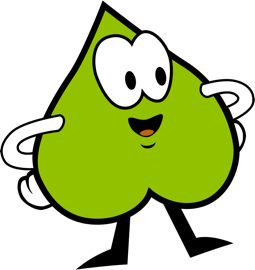 35
53
43
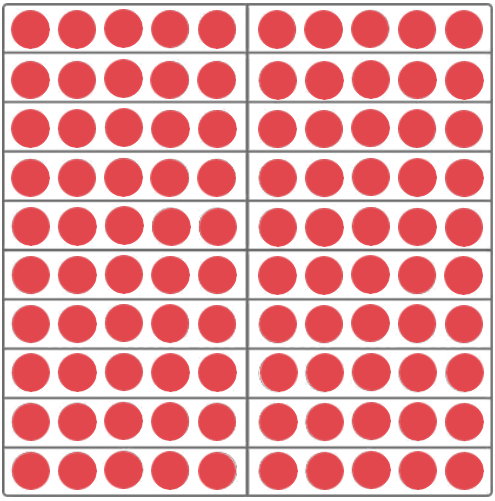 47+ __ =100
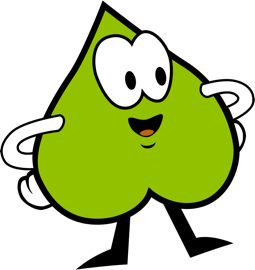 35
53
43
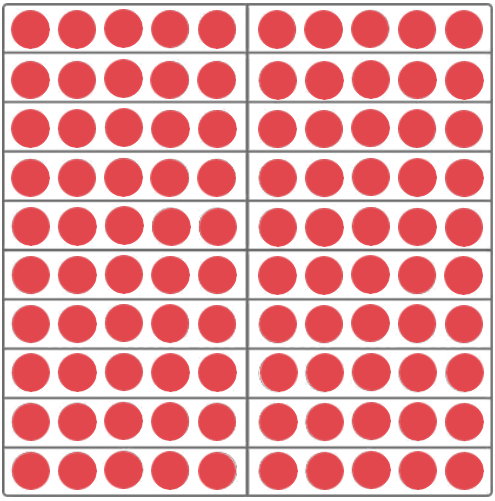 47+ __ =100
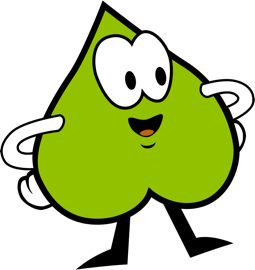 35
53
43
3 bis zur 50
 53 bis zur 100
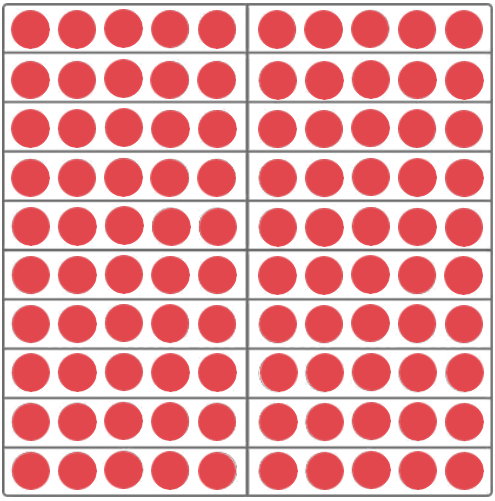 1+ __ =100
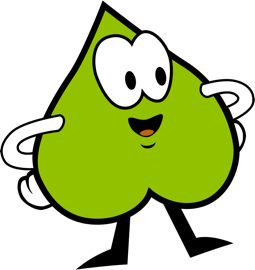 ?
3·5
2·5
6·2
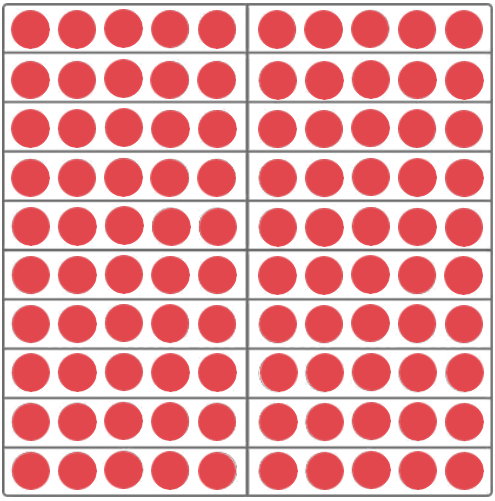 1+ __ =100
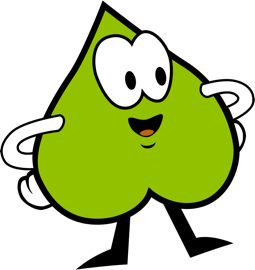 66
91
99
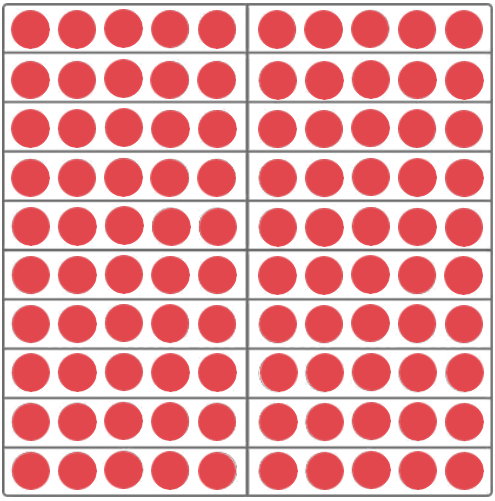 1+ __ =100
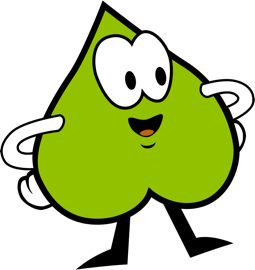 66
91
99
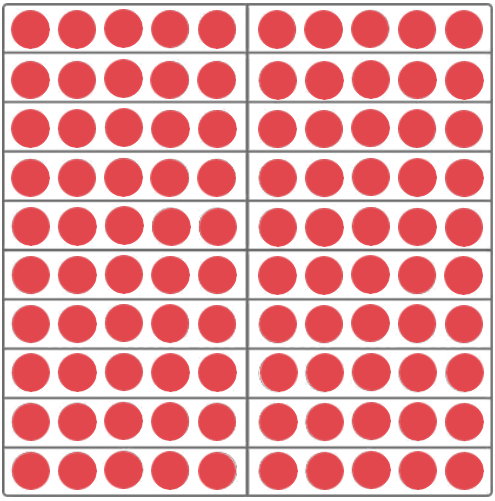 1+ __ =100
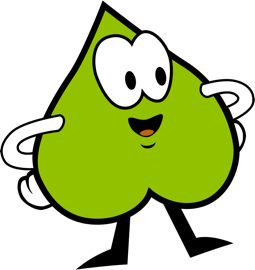 66
91
99
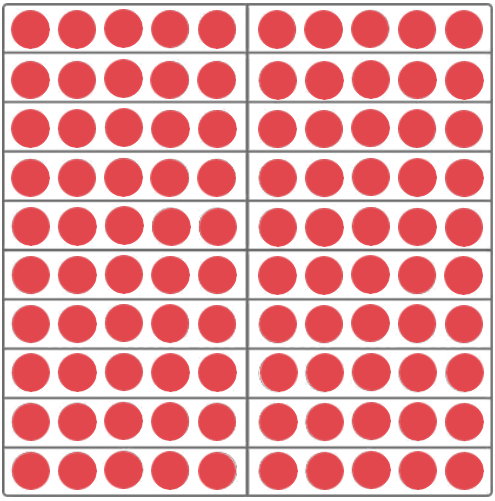 1+ __ =100
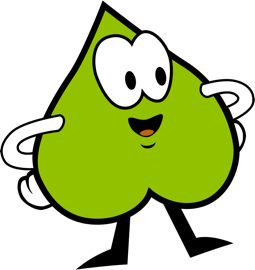 66
91
99
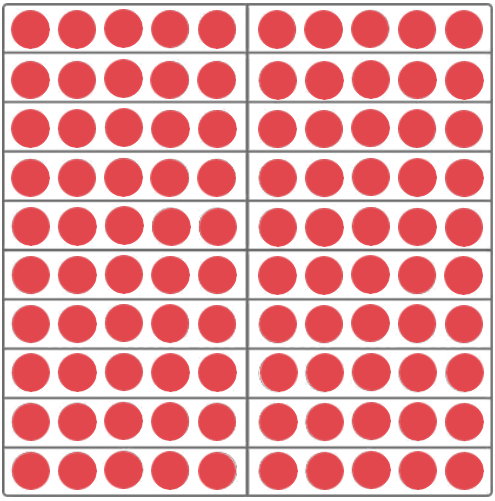 1+ __ =100
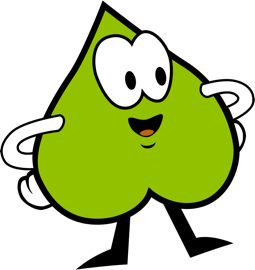 66
91
99
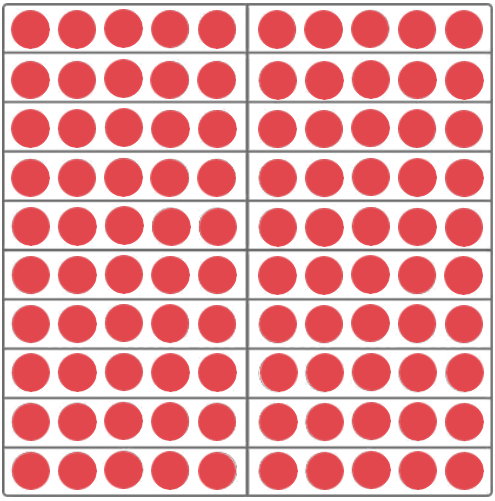 1+ __ =100
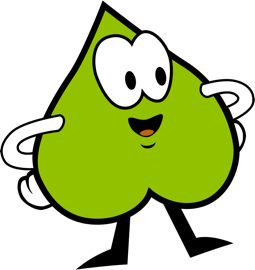 66
91
99
9 bis zur 90
 99 bis zur 100
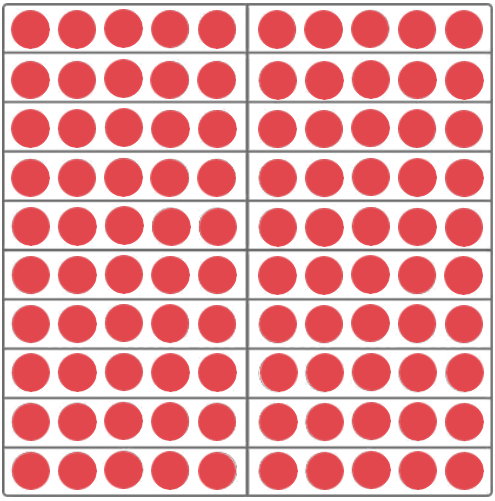 22+ __ =100
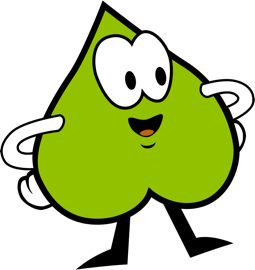 ?
3·5
2·5
6·2
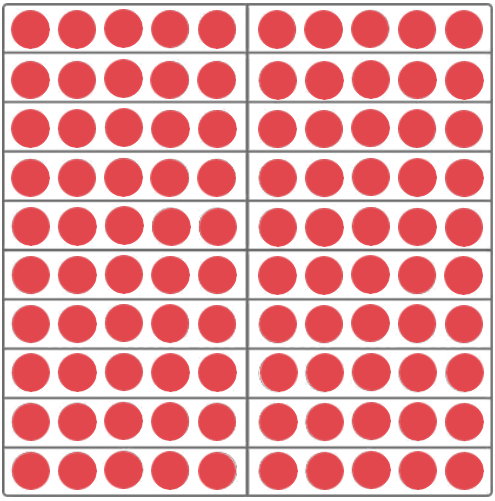 22+ __ =100
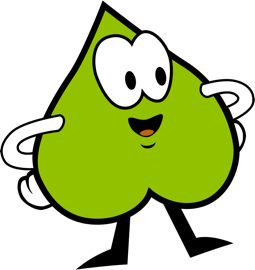 87
78
72
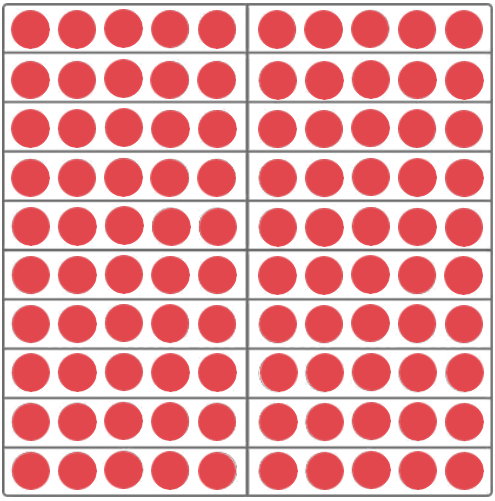 22+ __ =100
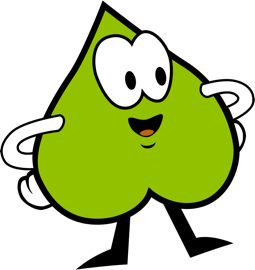 87
78
72
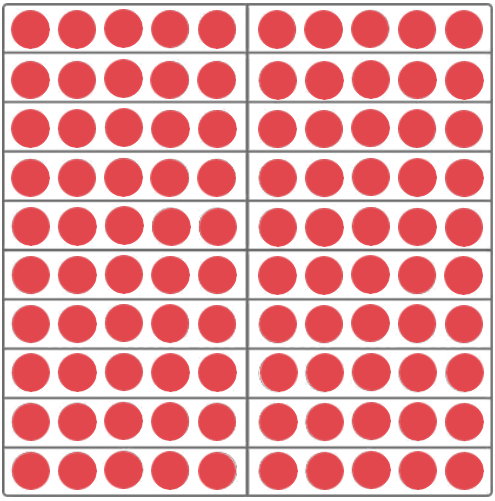 22+ __ =100
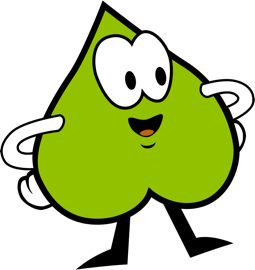 87
78
72
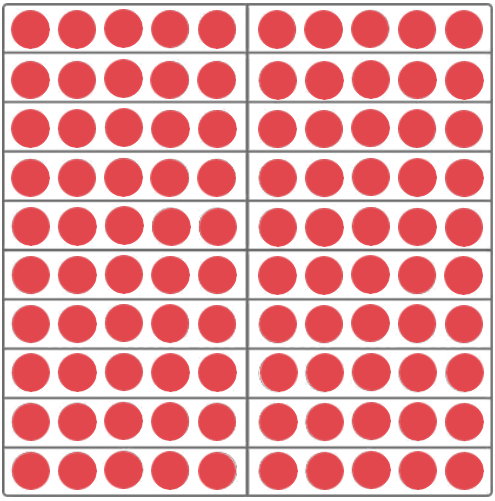 22+ __ =100
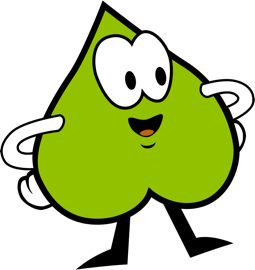 87
78
72
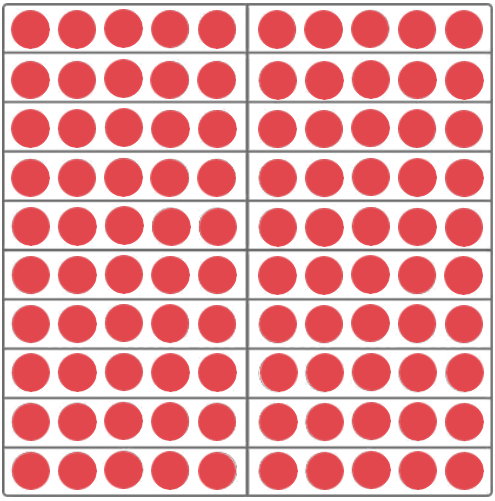 22+ __ =100
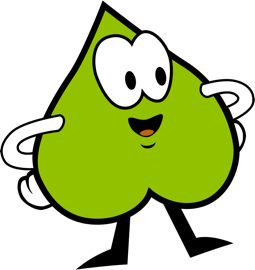 87
78
72
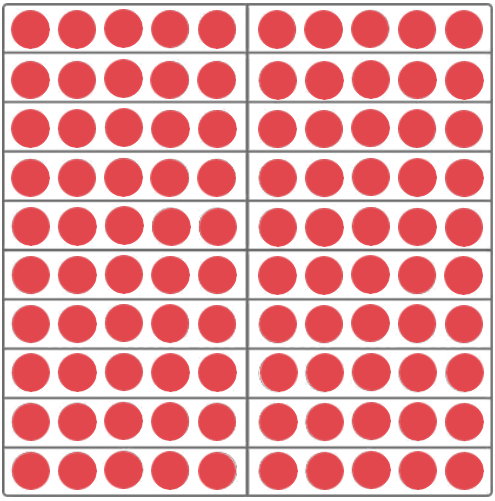 22+ __ =100
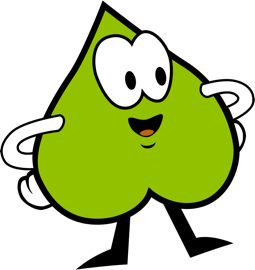 87
78
72
8 bis zur 30
 78 bis zur 100
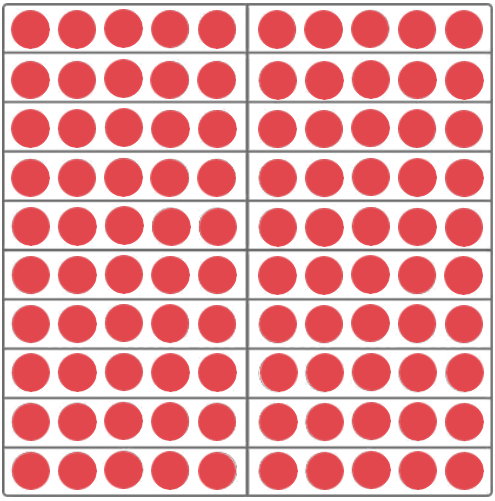 20+ __ =100
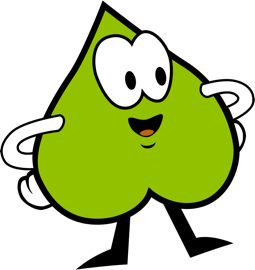 ?
3·5
2·5
6·2
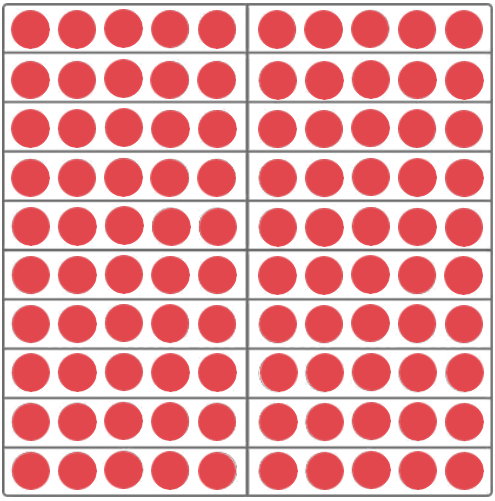 20+ __ =100
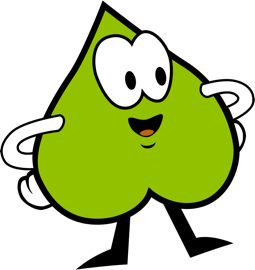 80
90
20
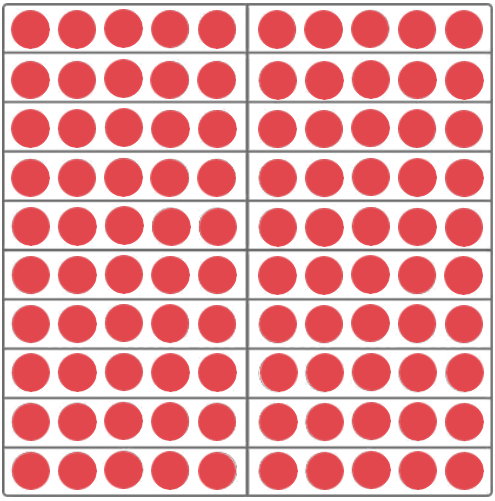 20+ __ =100
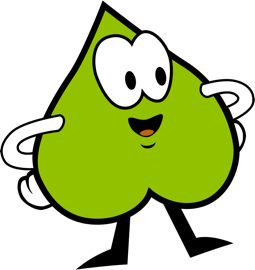 80
90
20
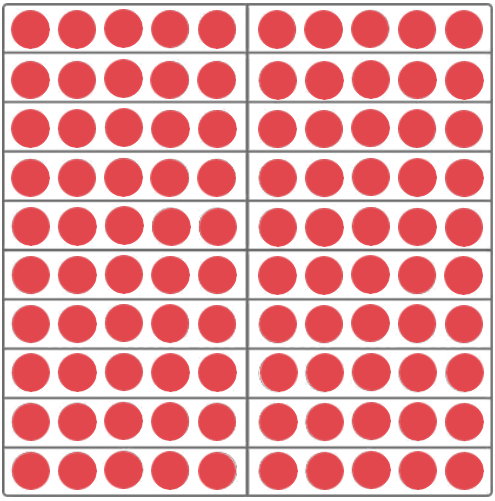 20+ __ =100
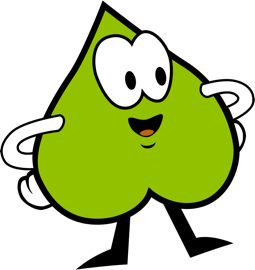 80
90
20
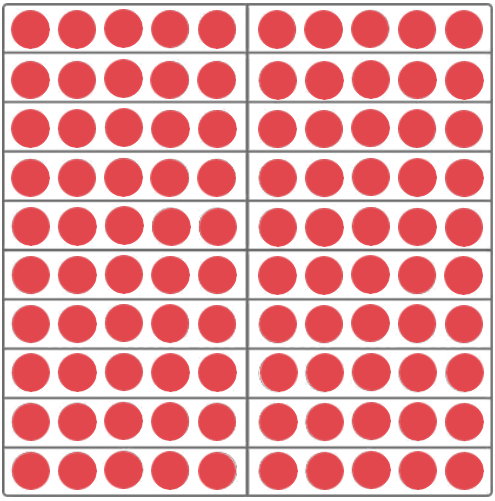 20+ __ =100
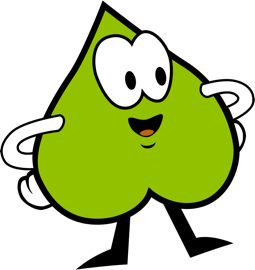 80
90
20
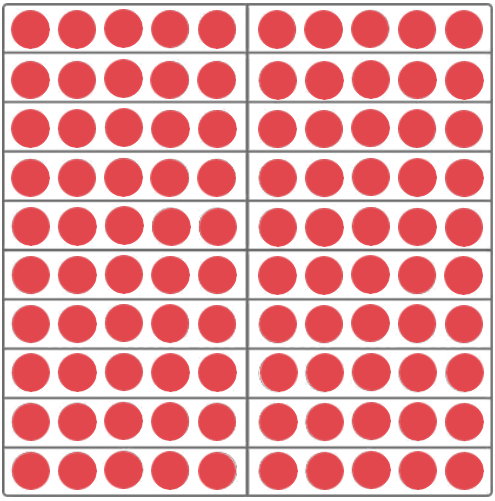 20+ __ =100
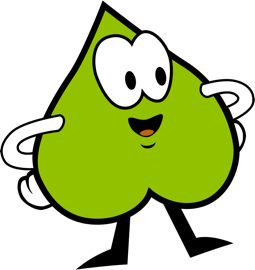 80
90
20
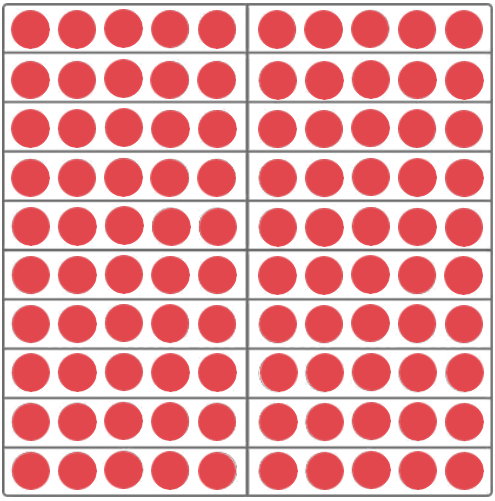 20+ __ =100
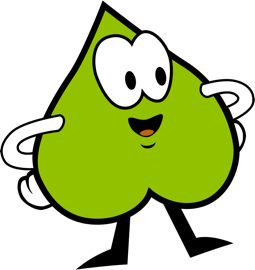 80
90
20
0 bis zur 20
 80 bis zur 100
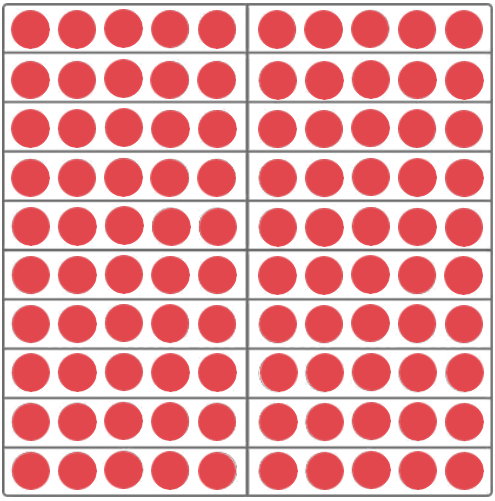 99+ __ =100
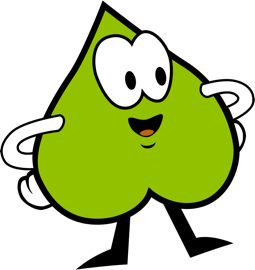 ?
3·5
2·5
6·2
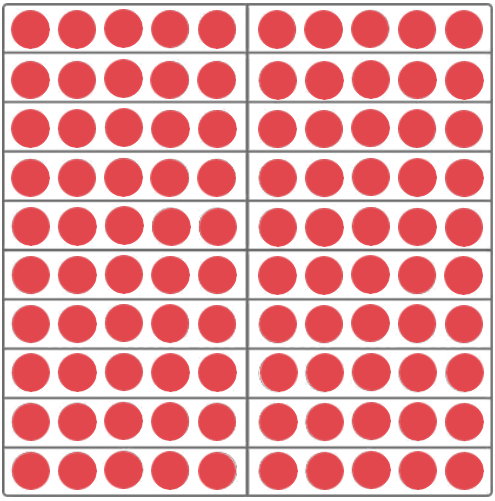 99+ __ =100
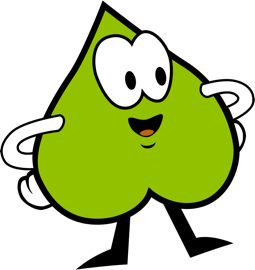 10
90
1
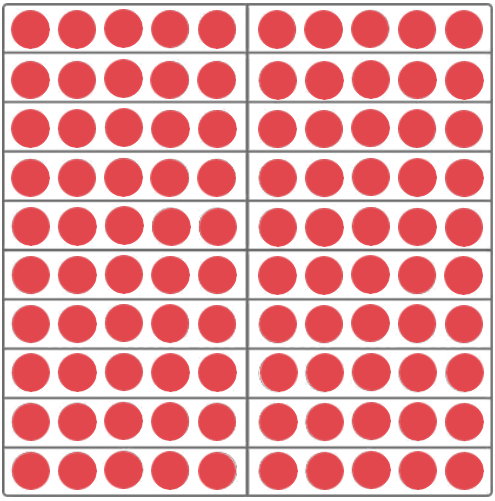 99+ __ =100
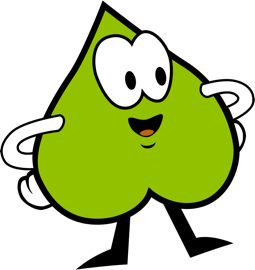 10
90
1
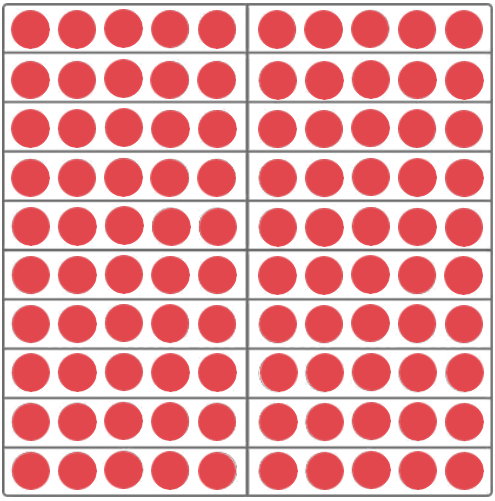 99+ __ =100
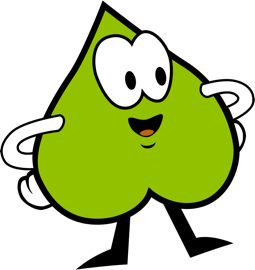 10
90
1
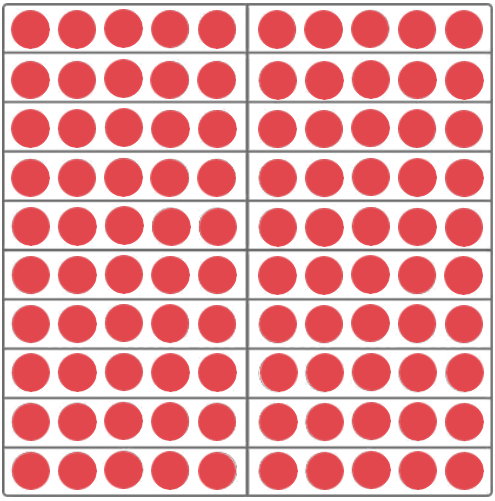 99+ __ =100
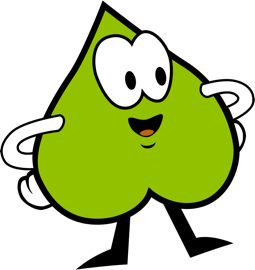 10
90
1
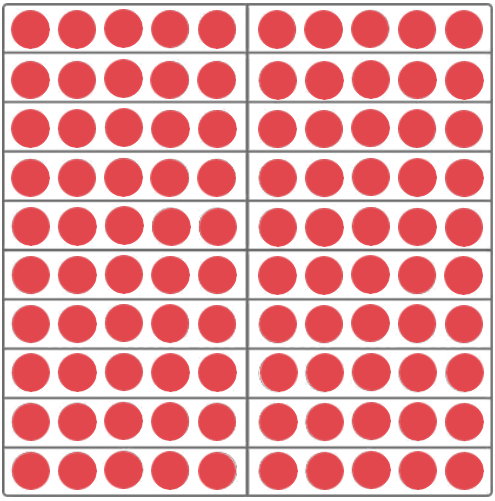 99+ __ =100
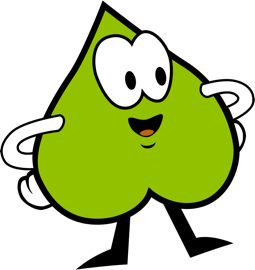 10
90
1
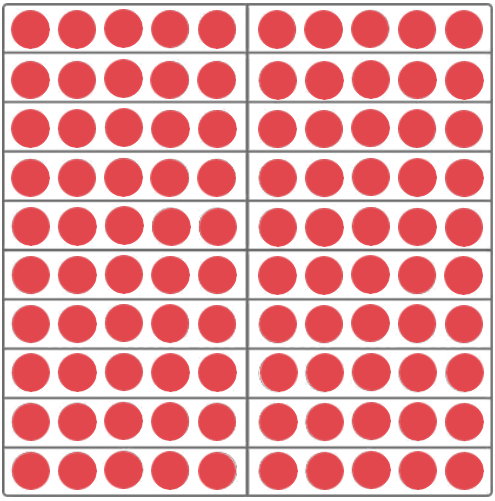 99+ __ =100
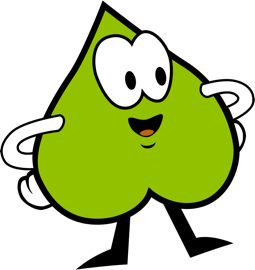 10
90
1
1 bis zur 100
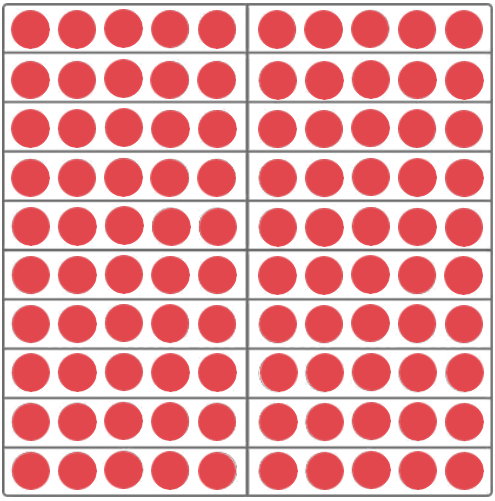 68+ __ =100
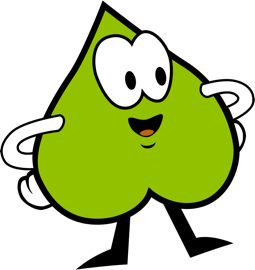 ?
3·5
2·5
6·2
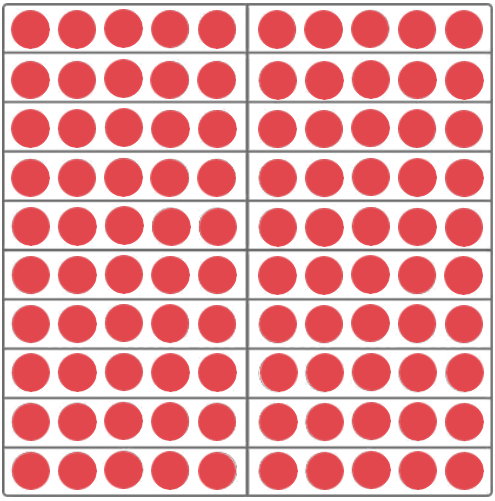 68+ __ =100
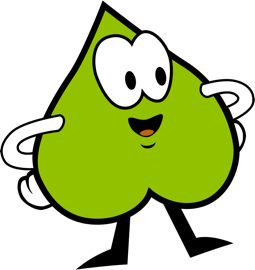 23
32
34
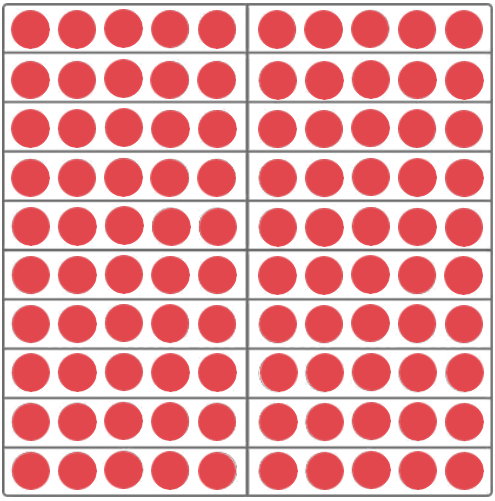 68+ __ =100
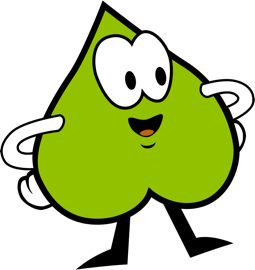 23
32
34
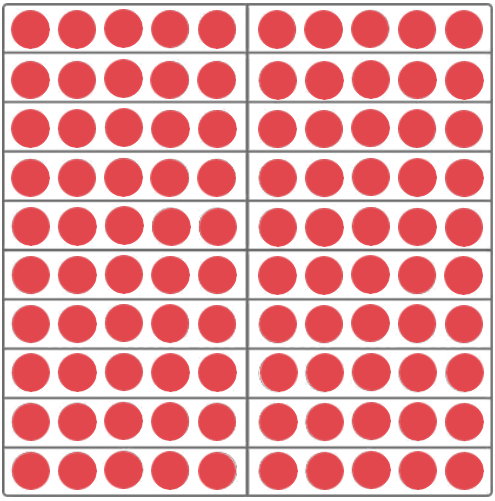 68+ __ =100
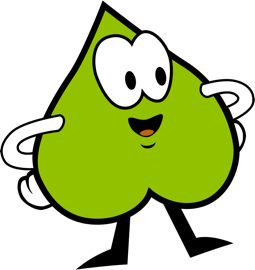 23
32
34
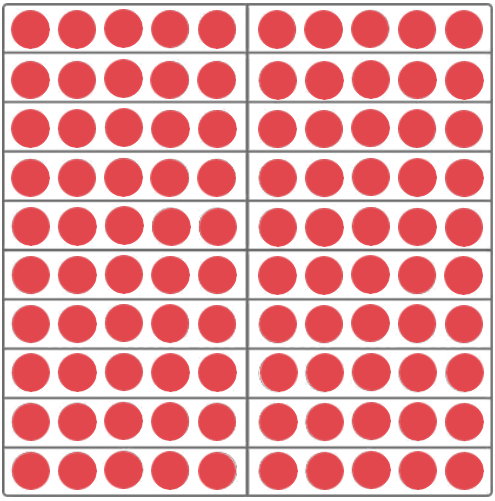 68+ __ =100
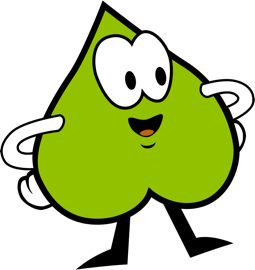 23
32
34
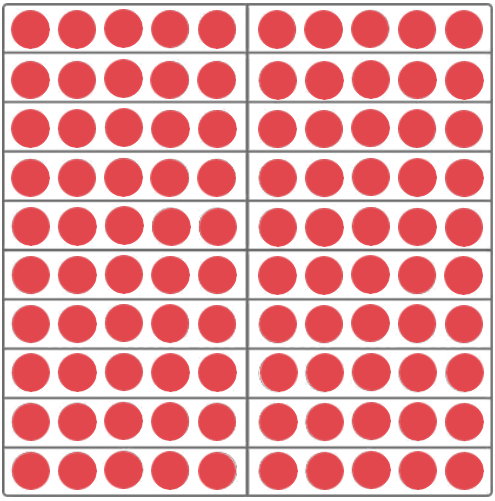 68+ __ =100
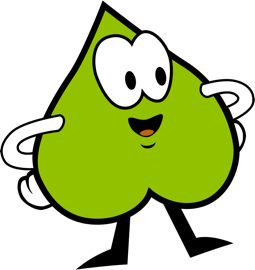 23
32
34
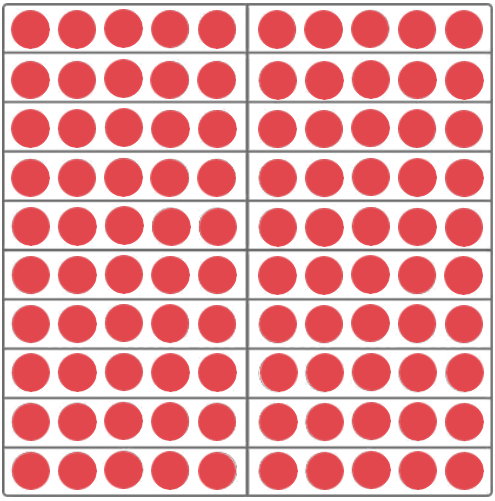 68+ __ =100
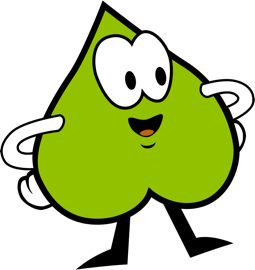 23
32
34
2 bis zur 70
 32 bis zur 100
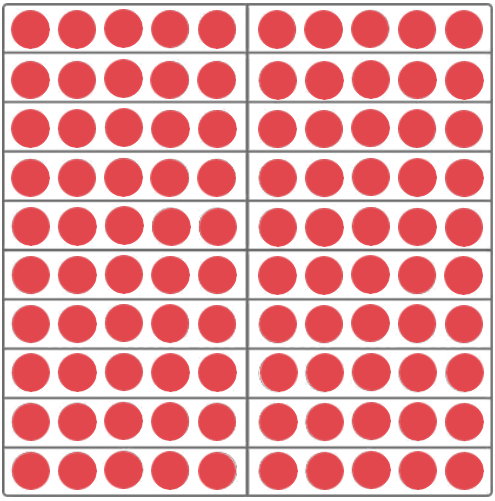 71+ __ =100
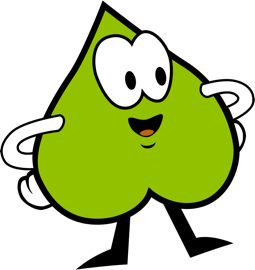 ?
3·5
2·5
6·2
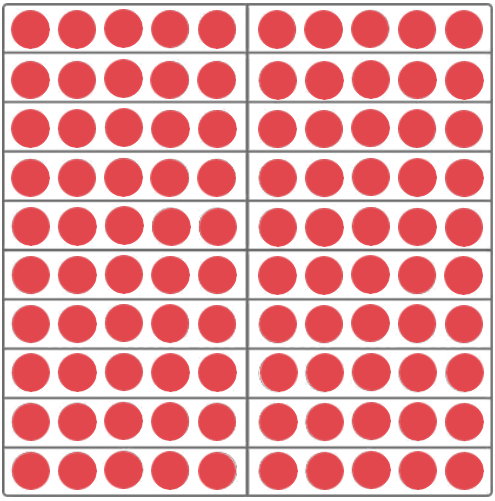 71+ __ =100
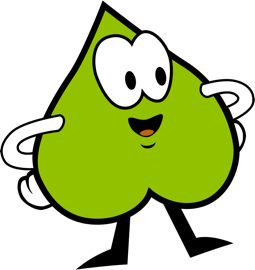 29
28
30
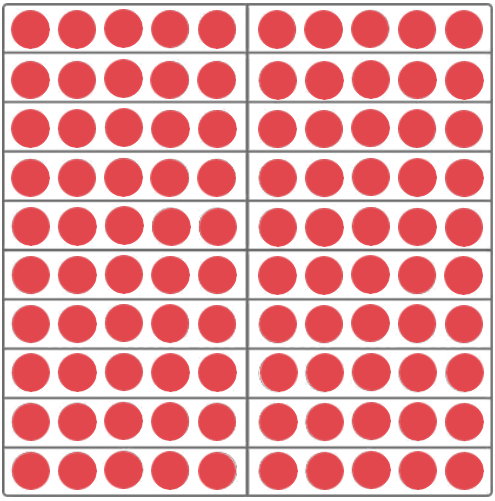 71+ __ =100
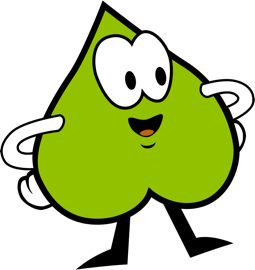 29
28
30
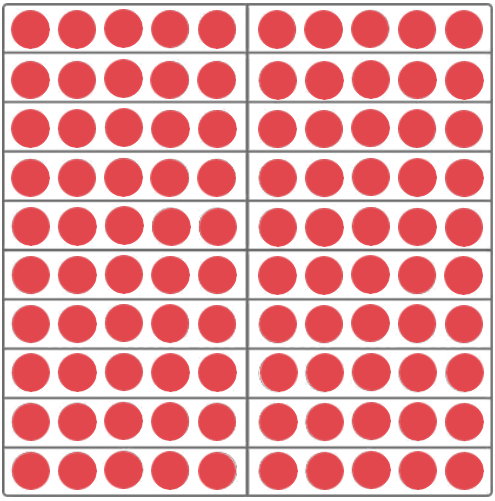 71+ __ =100
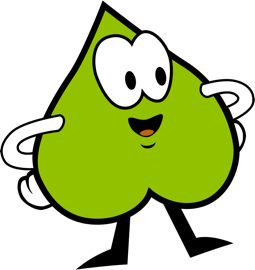 29
28
30
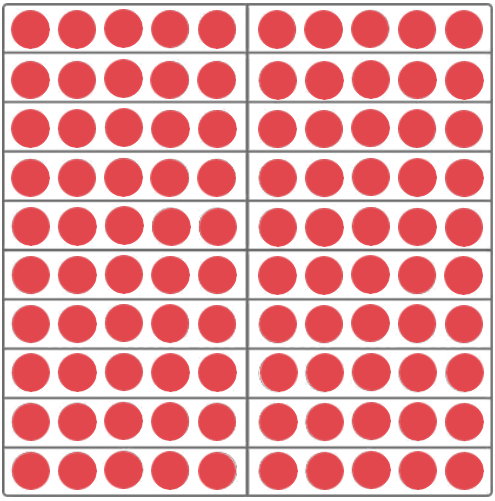 71+ __ =100
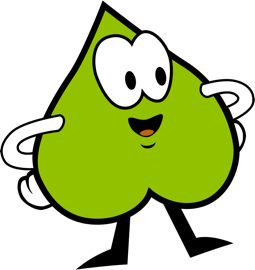 29
28
30
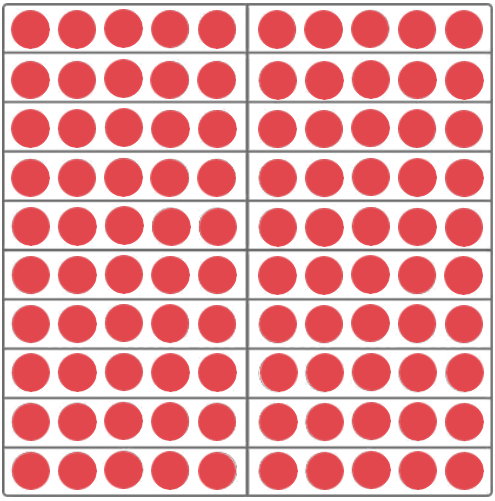 71+ __ =100
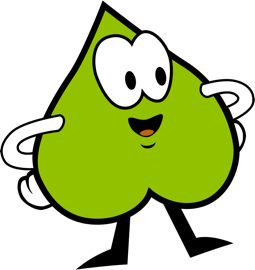 29
28
30
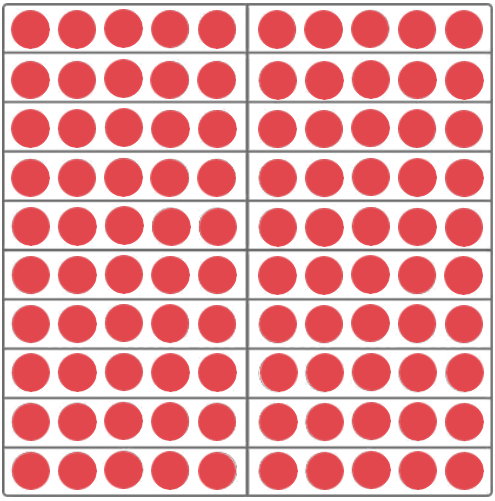 71+ __ =100
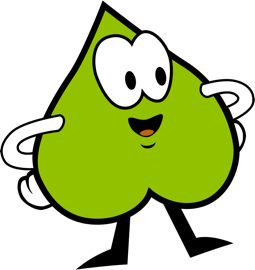 29
28
30
9 bis zur 80
 29 bis zur 100
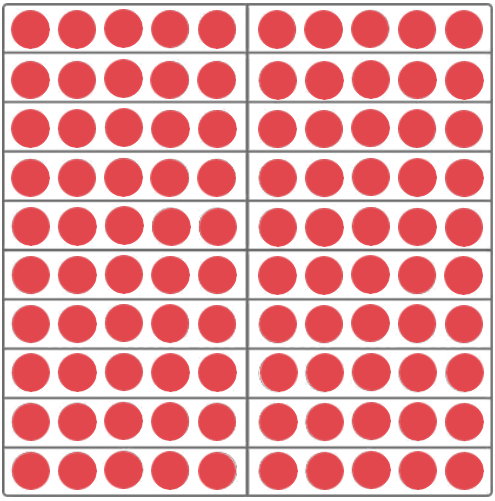 54+ __ =100
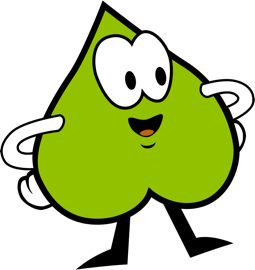 ?
3·5
2·5
6·2
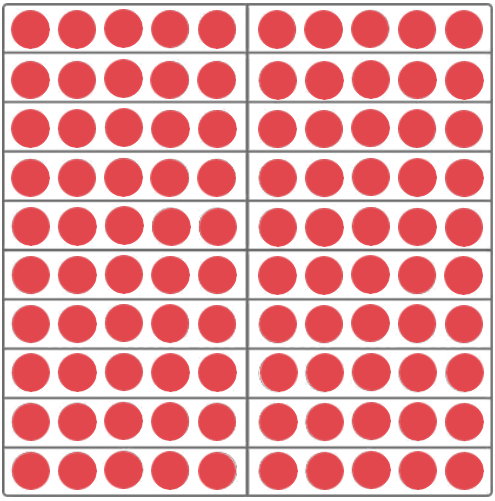 54+ __ =100
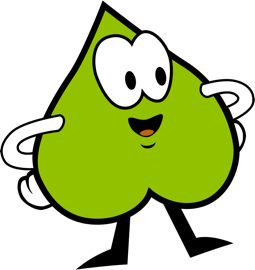 96
46
44
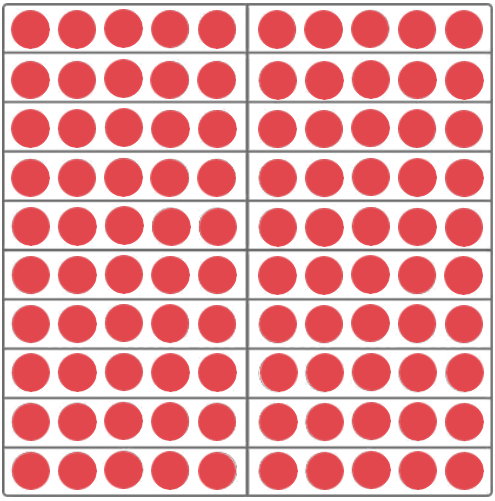 54+ __ =100
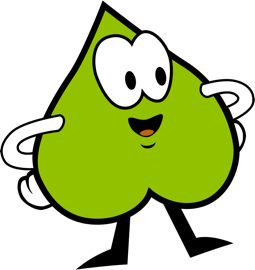 96
46
44
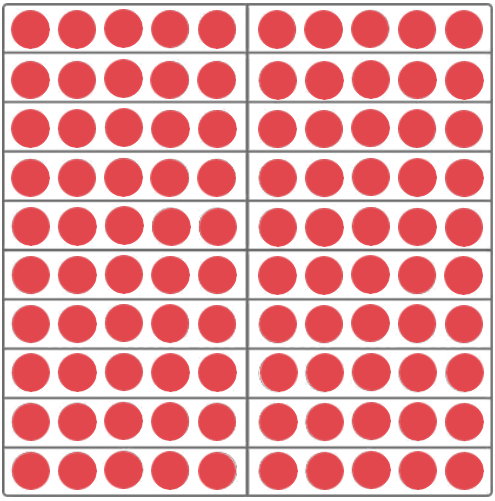 54+ __ =100
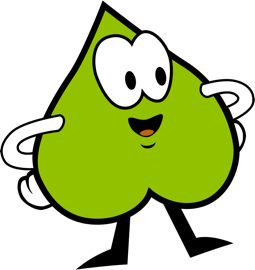 96
46
44
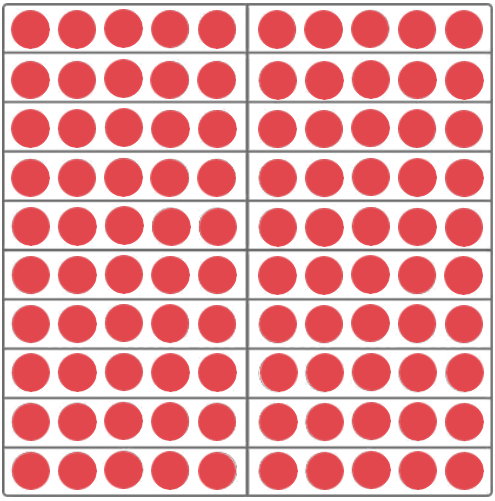 54+ __ =100
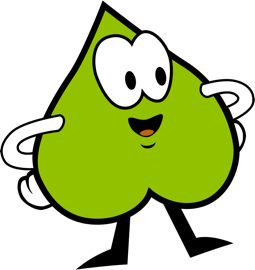 96
46
44
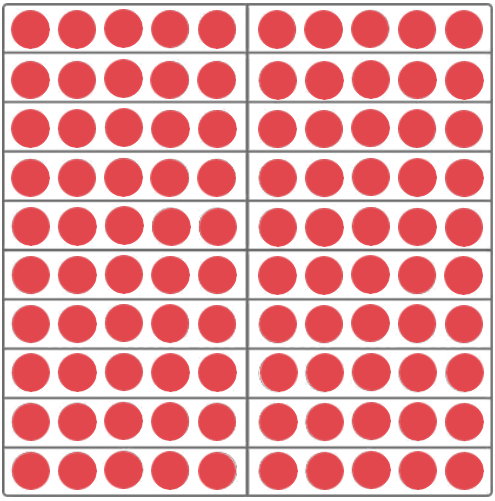 54+ __ =100
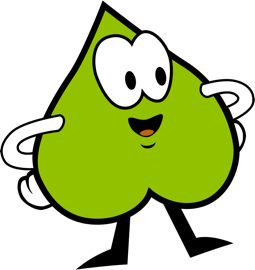 96
46
44
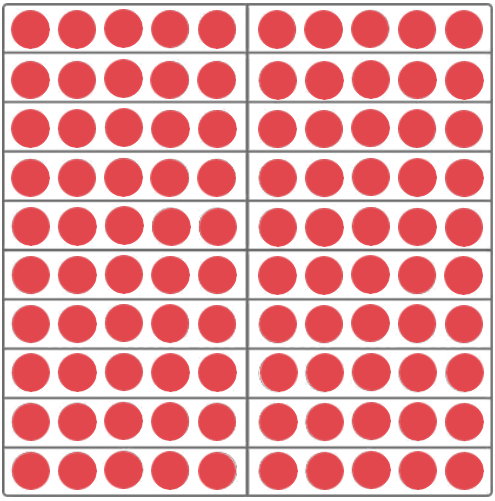 54+ __ =100
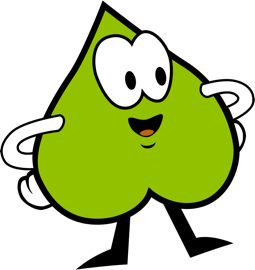 96
46
44
6 bis zur 60
 46 bis zur 100
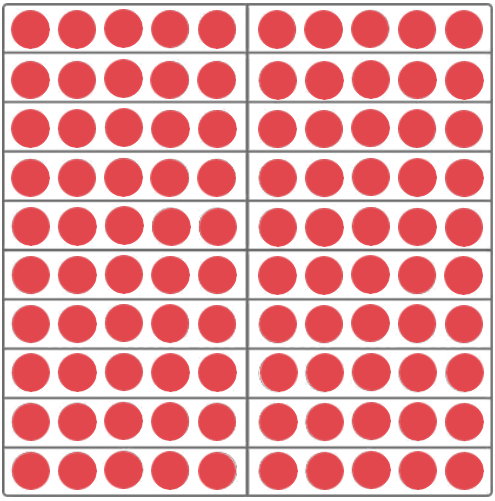 86+ __ =100
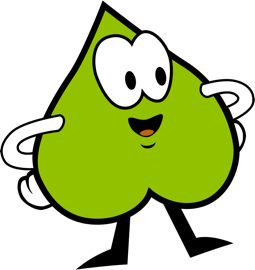 ?
3·5
2·5
6·2
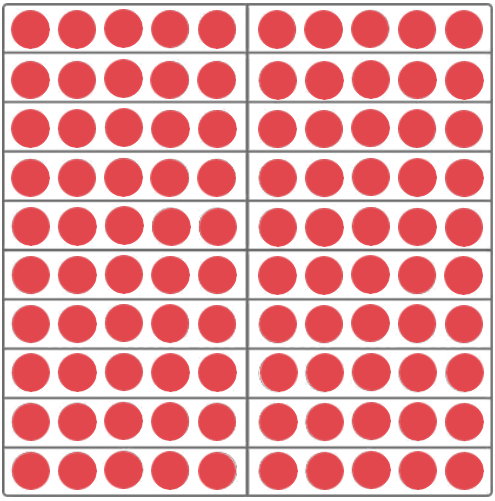 86+ __ =100
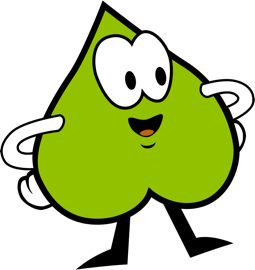 14
15
16
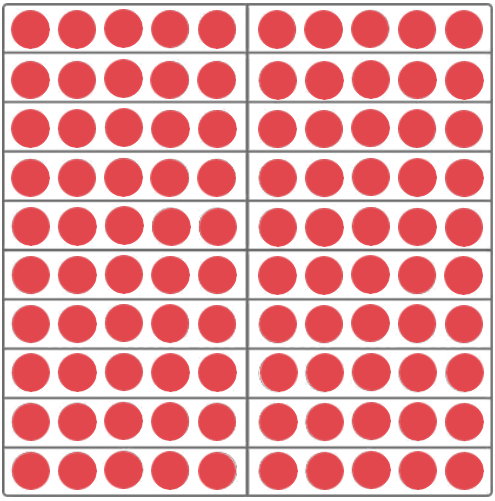 86+ __ =100
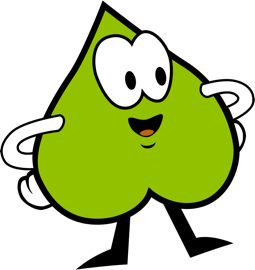 14
15
16
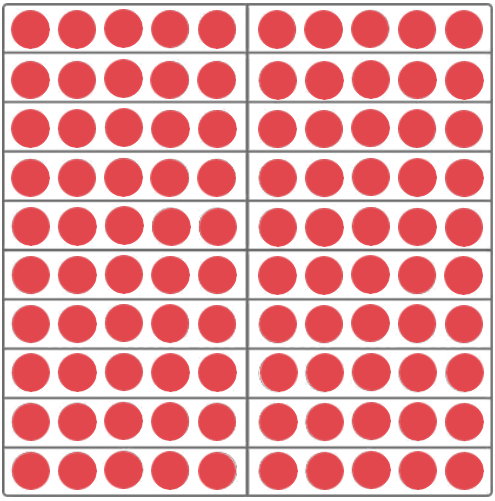 86+ __ =100
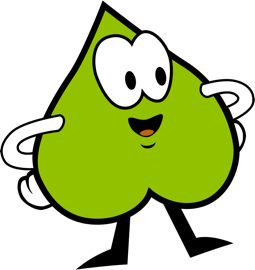 14
15
16
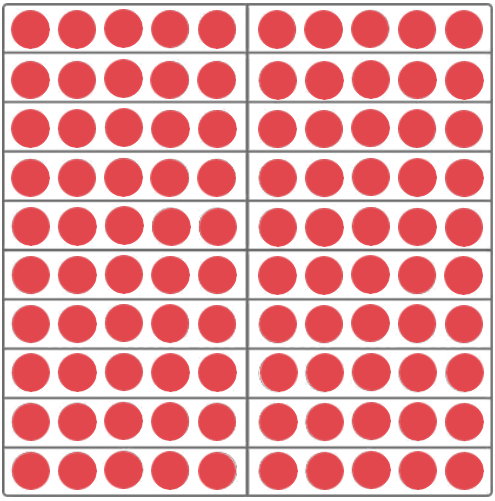 86+ __ =100
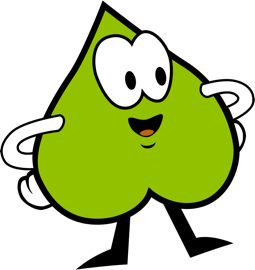 14
15
16
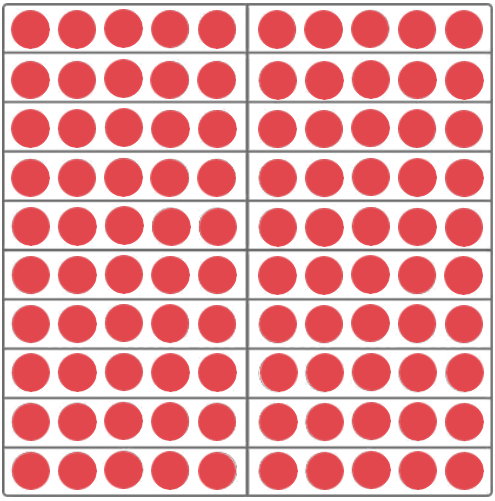 86+ __ =100
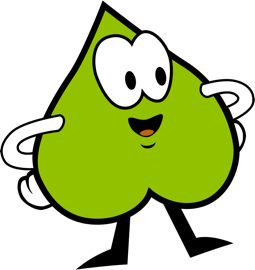 14
15
16
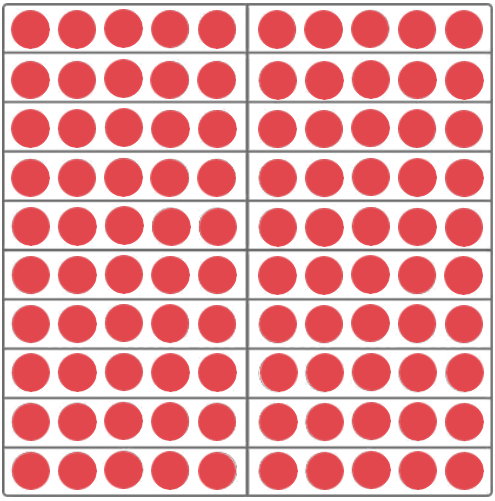 86+ __ =100
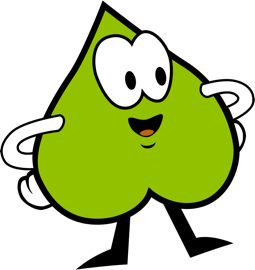 14
15
16
4 bis zur 90
 14 bis zur 100
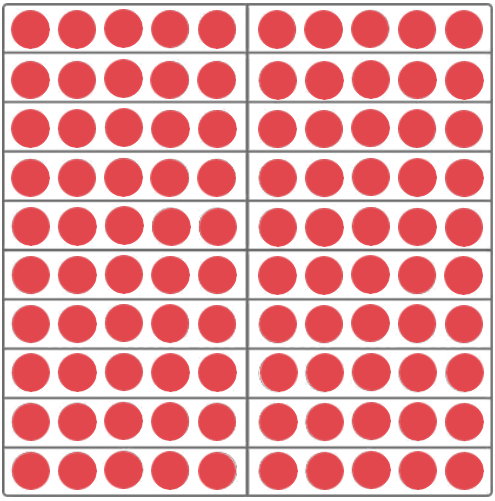 80+ __ =100
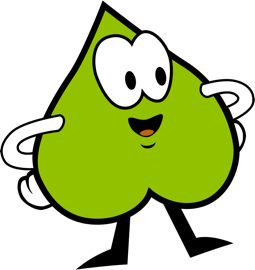 ?
3·5
2·5
6·2
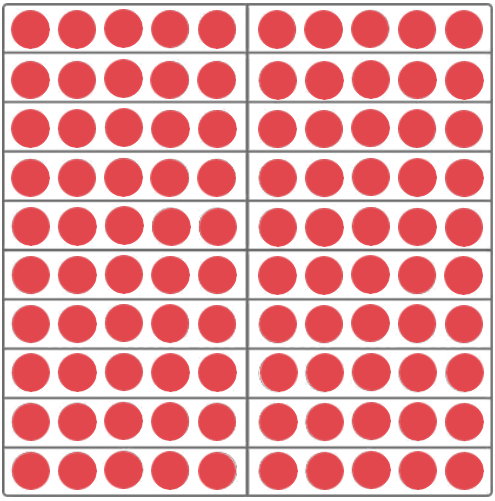 80+ __ =100
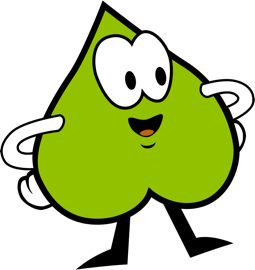 21
30
20
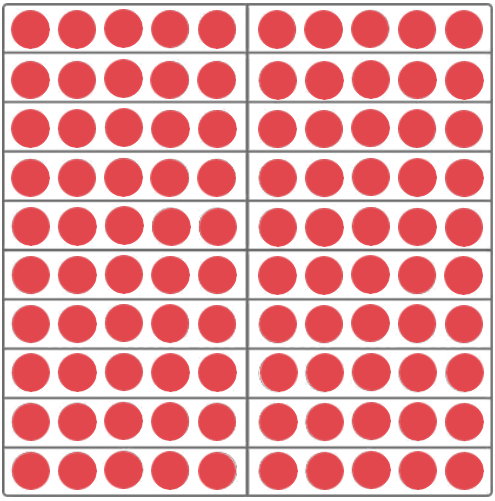 80+ __ =100
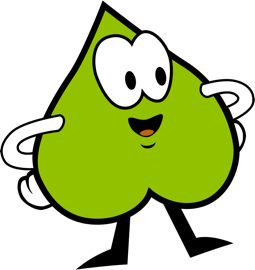 21
30
20
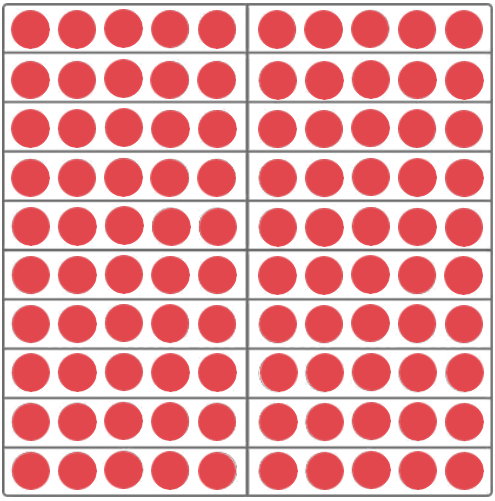 80+ __ =100
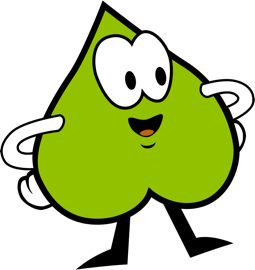 21
30
20
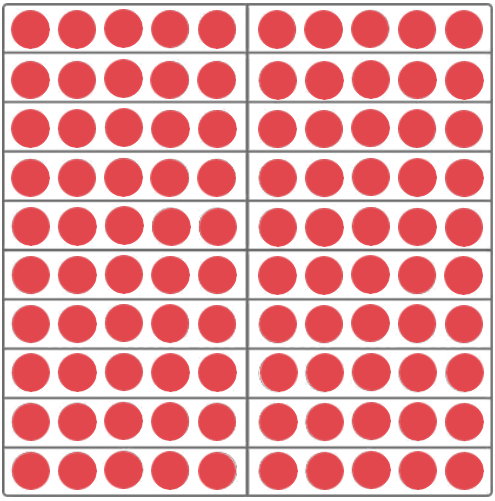 80+ __ =100
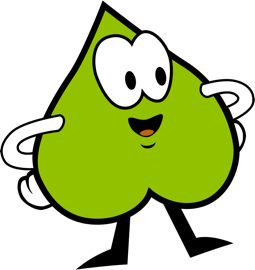 21
30
20
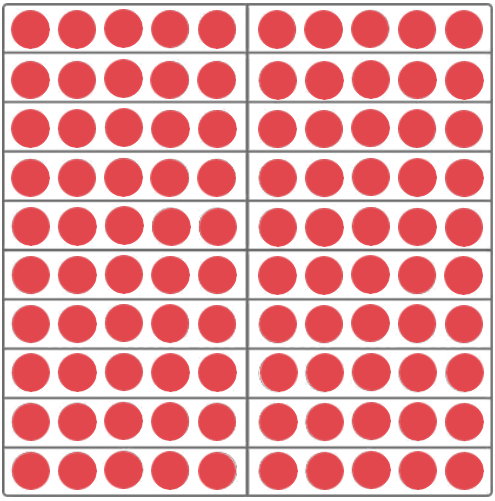 80+ __ =100
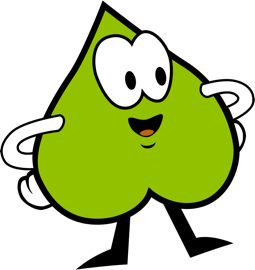 21
30
20
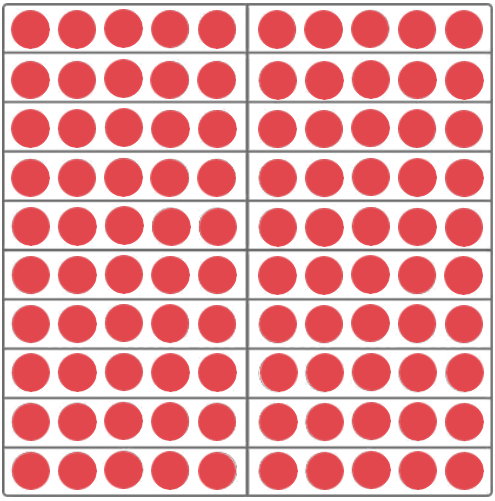 80+ __ =100
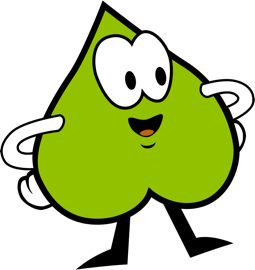 21
30
20
20 bis zur 100
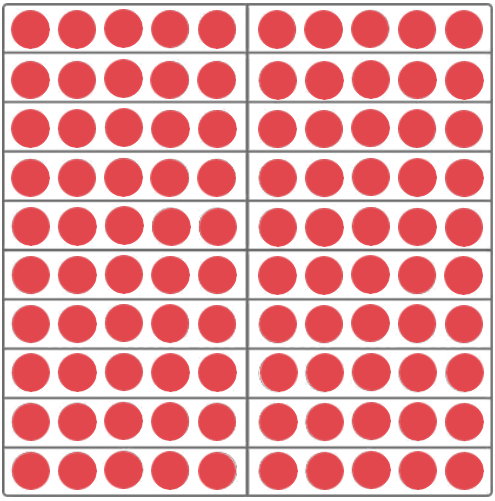 76+ __ =100
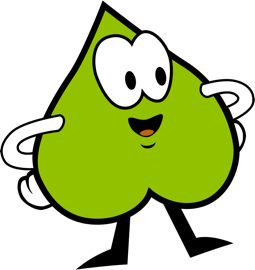 ?
3·5
2·5
6·2
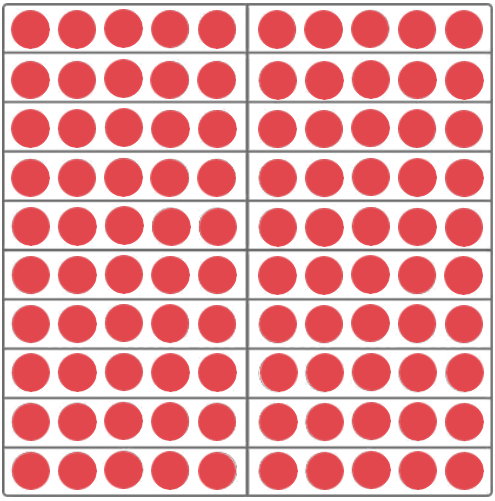 76+ __ =100
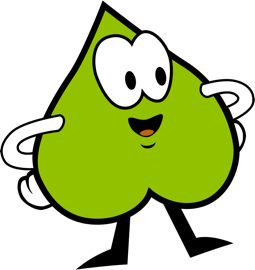 24
26
42
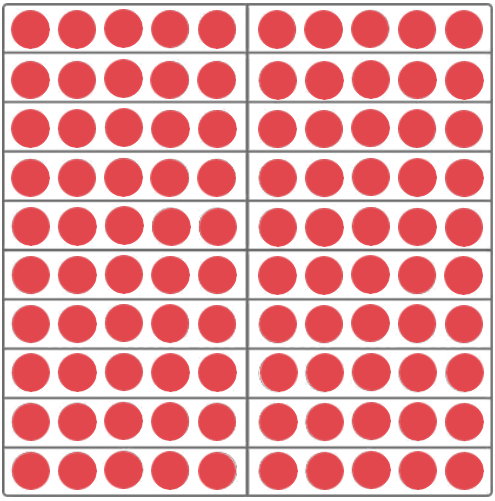 76+ __ =100
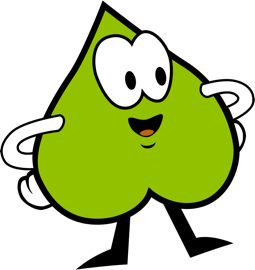 24
26
42
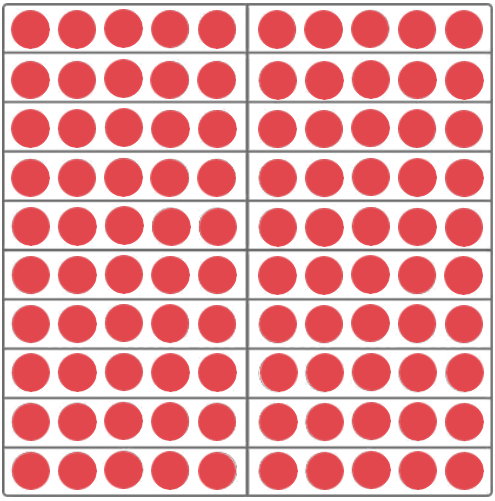 76+ __ =100
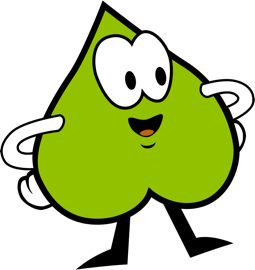 24
26
42
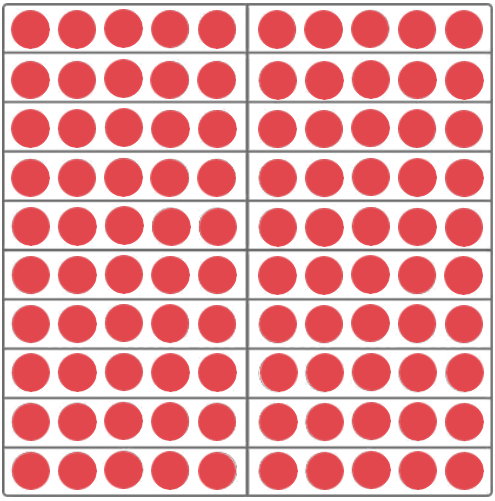 76+ __ =100
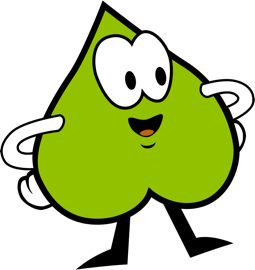 24
26
42
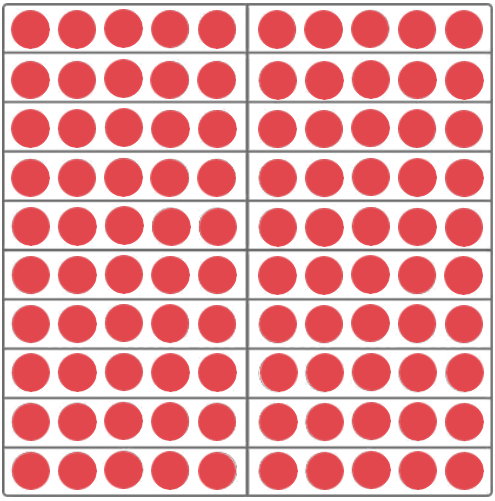 76+ __ =100
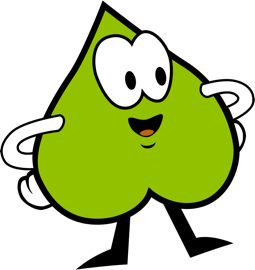 24
26
42
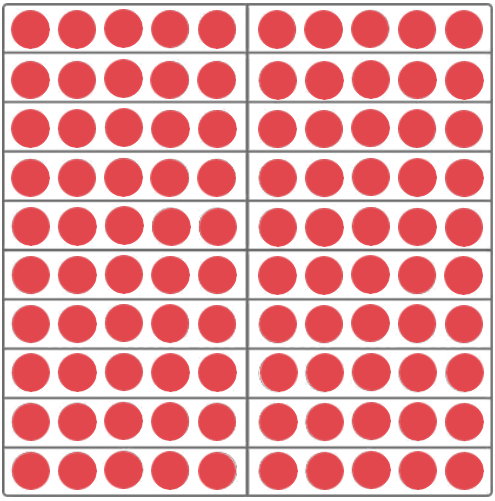 76+ __ =100
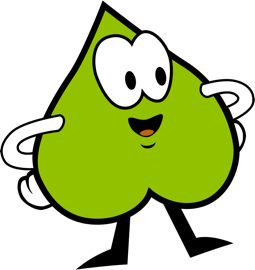 24
26
42
4 bis zur 80
 24 bis zur 100
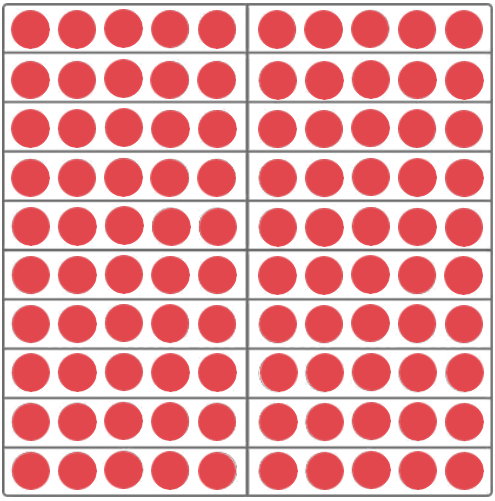 63+ __ =100
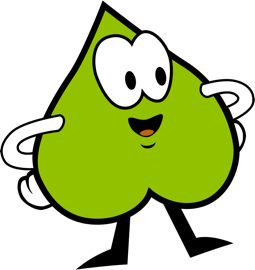 ?
3·5
2·5
6·2
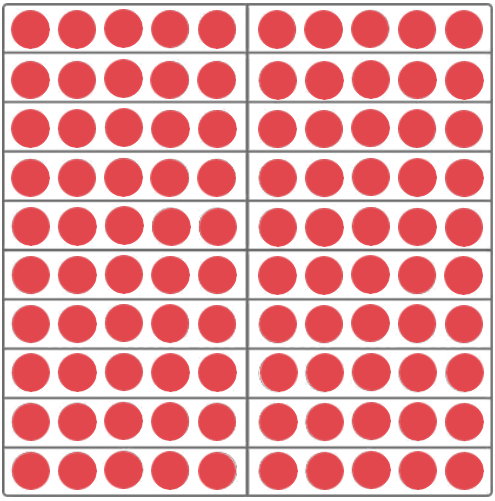 63+ __ =100
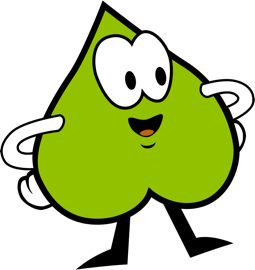 37
43
33
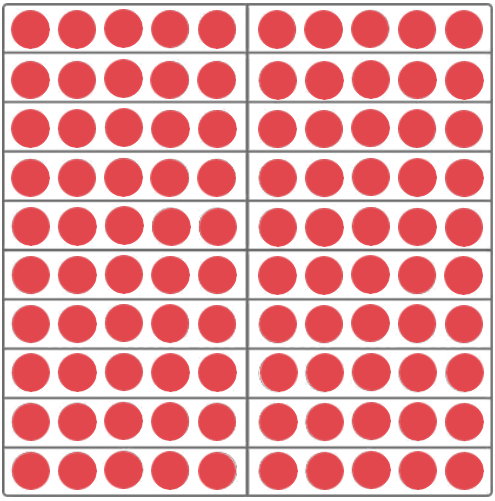 63+ __ =100
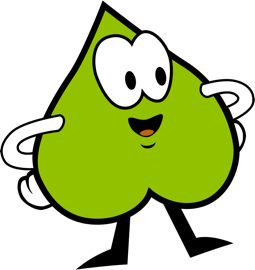 37
43
33
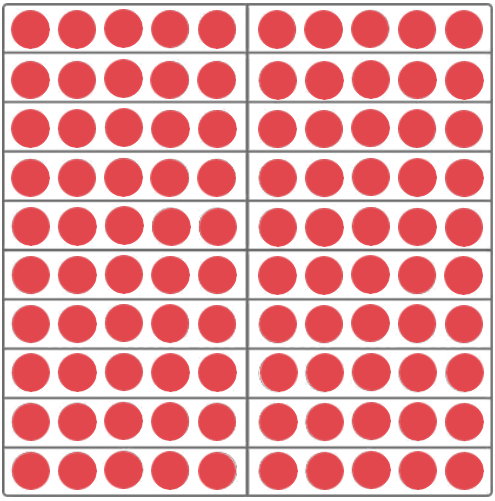 63+ __ =100
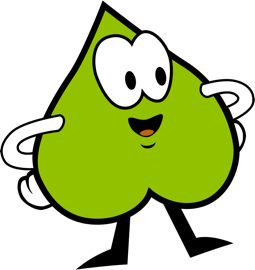 37
43
33
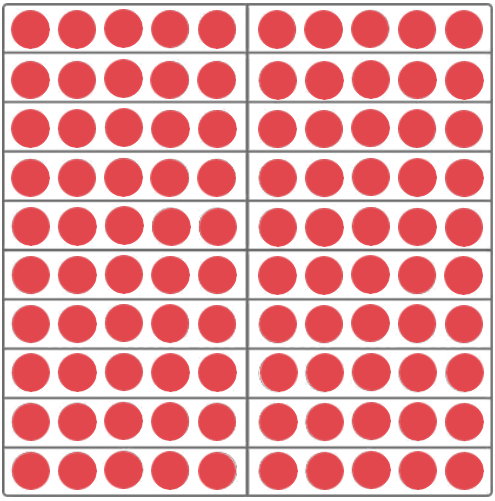 63+ __ =100
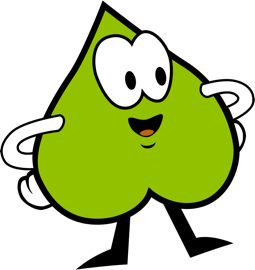 37
43
33
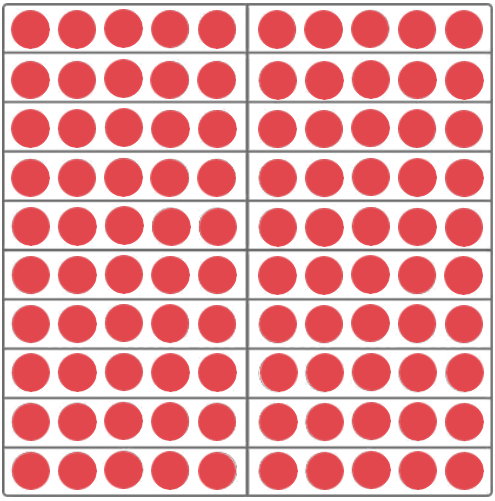 63+ __ =100
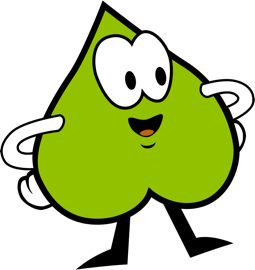 37
43
33
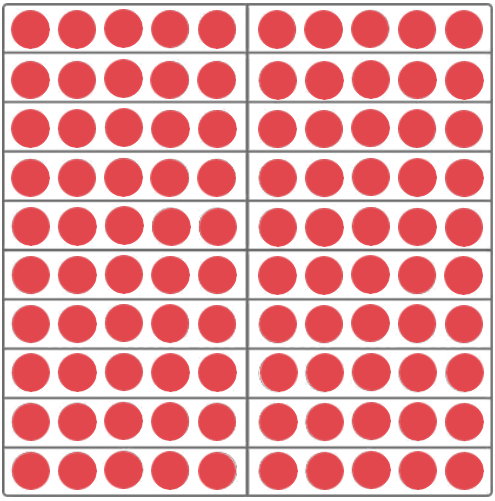 63+ __ =100
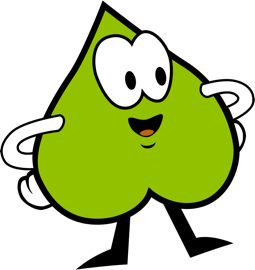 37
43
33
7 bis zur 70
 37 bis zur 100
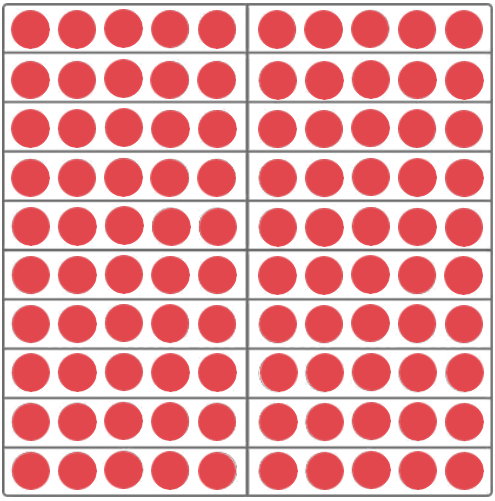 52+ __ =100
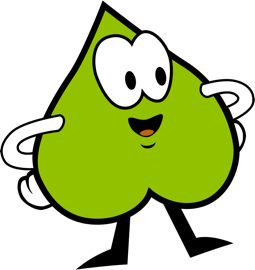 ?
3·5
2·5
6·2
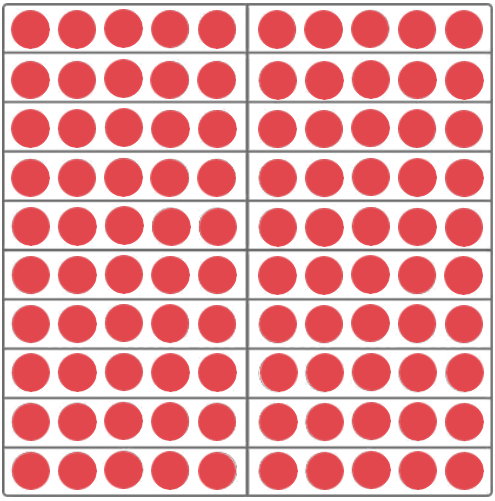 52+ __ =100
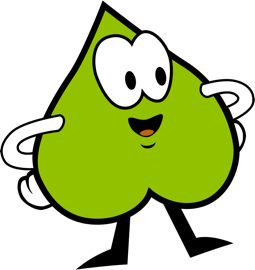 84
42
48
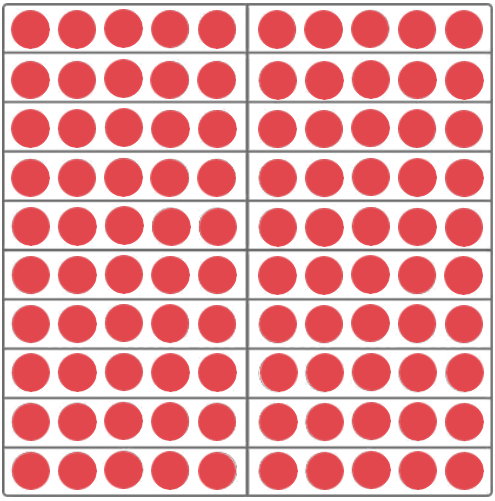 52+ __ =100
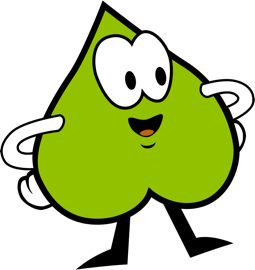 84
42
48
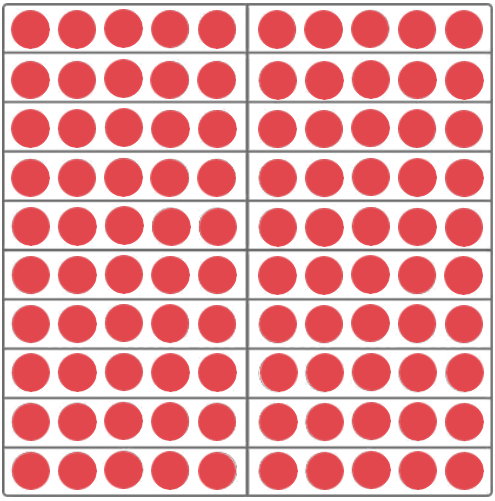 52+ __ =100
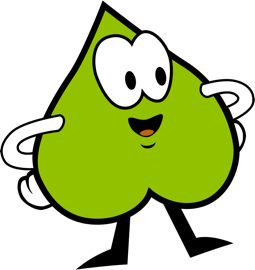 84
42
48
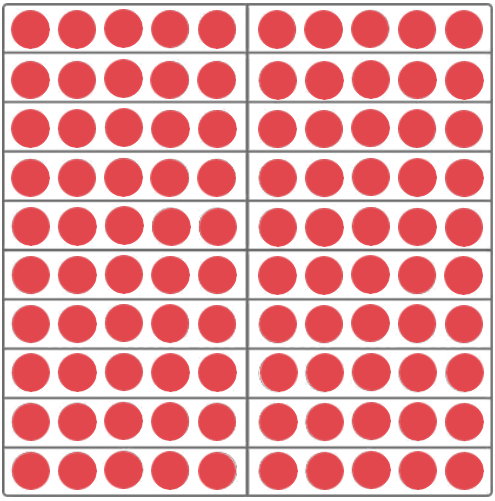 52+ __ =100
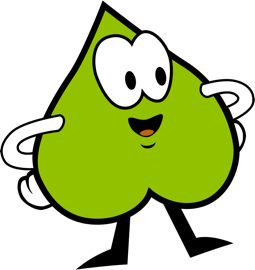 84
42
48
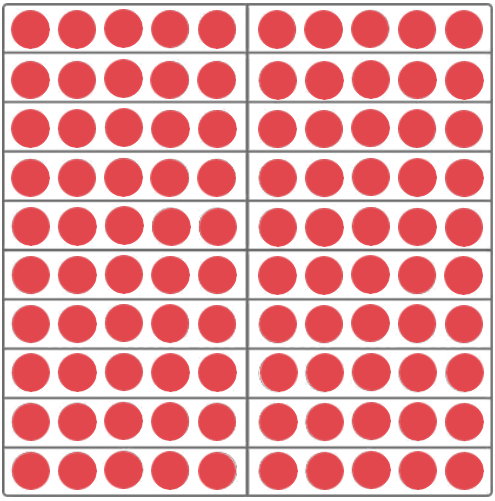 52+ __ =100
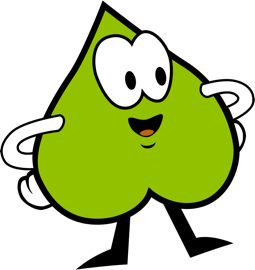 84
42
48
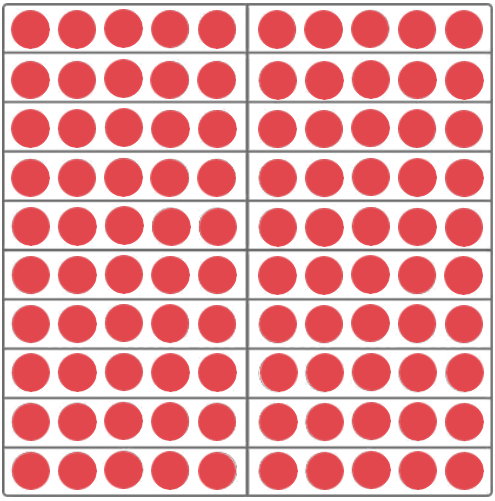 52+ __ =100
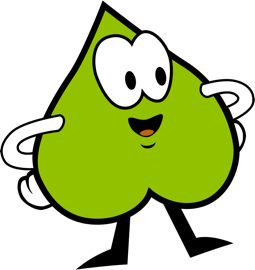 84
42
48
8 bis zur 60
 48 bis zur 100
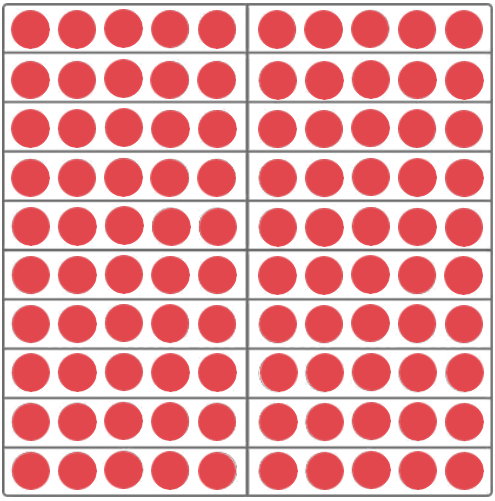 67+ __ =100
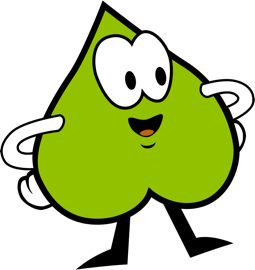 ?
3·5
2·5
6·2
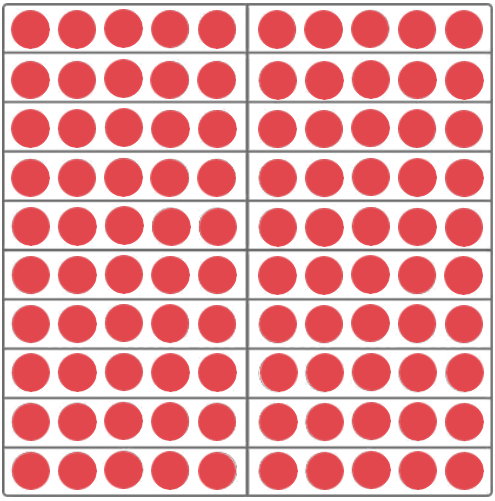 67+ __ =100
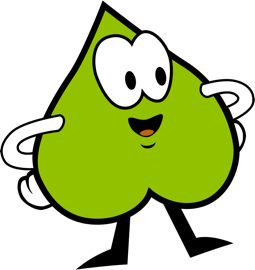 30
33
44
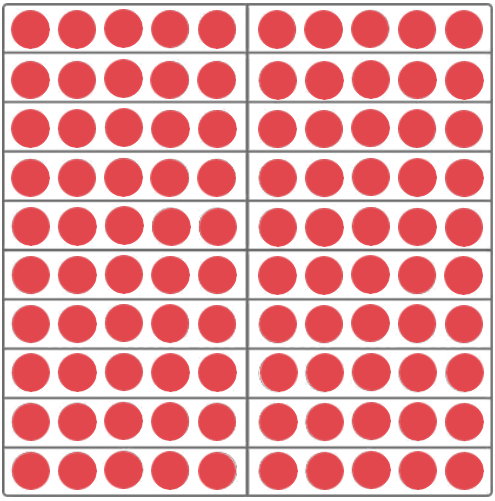 67+ __ =100
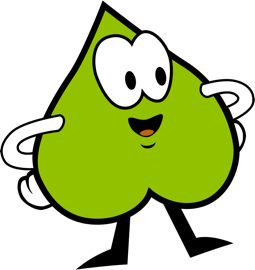 30
33
44
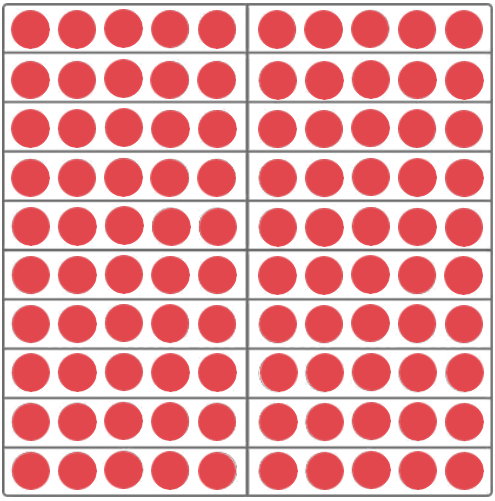 67+ __ =100
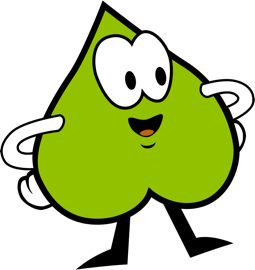 30
33
44
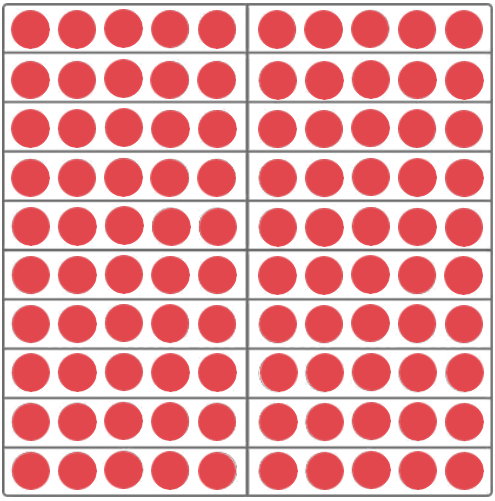 67+ __ =100
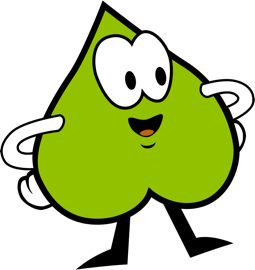 30
33
44
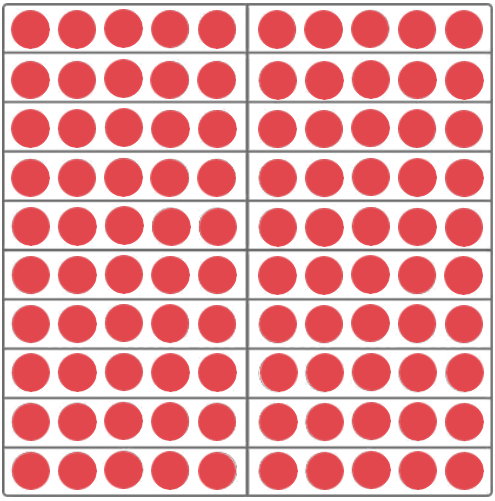 67+ __ =100
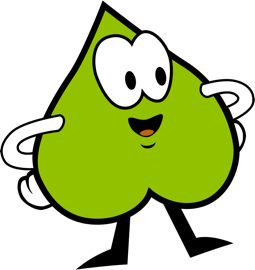 30
33
44
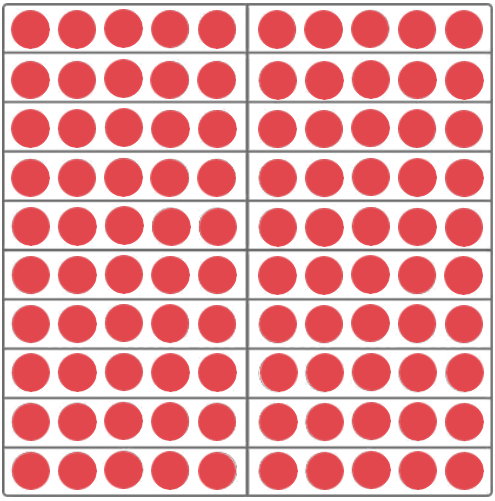 67+ __ =100
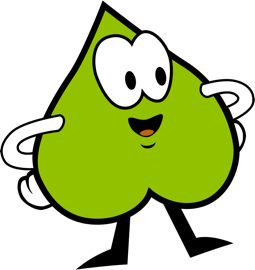 30
33
44
3 bis zur 70
 33 bis zur 100
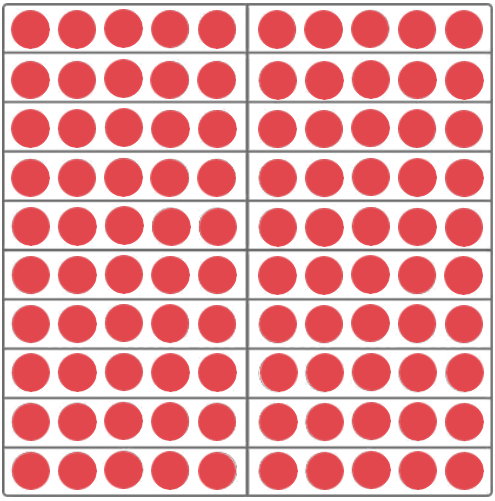 90+ __ =100
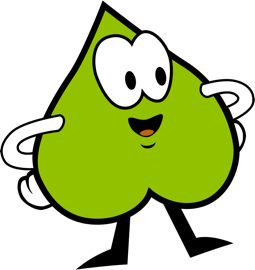 ?
3·5
2·5
6·2
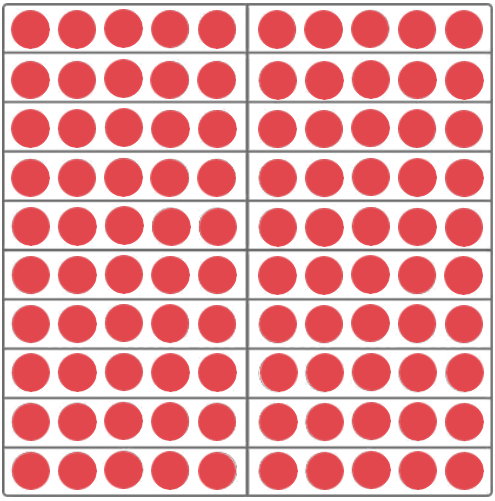 90+ __ =100
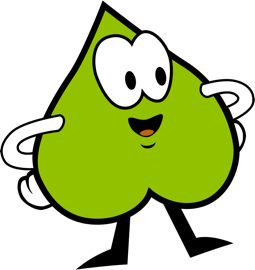 9
10
20
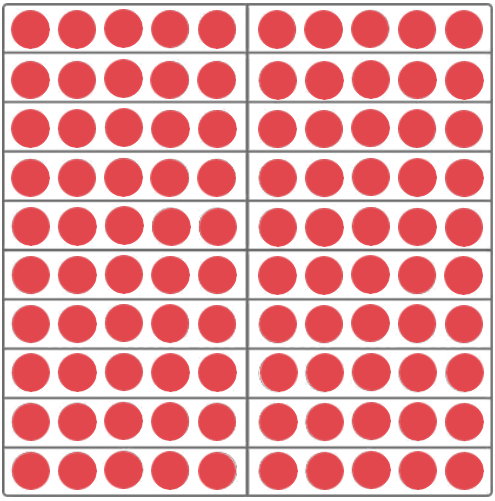 90+ __ =100
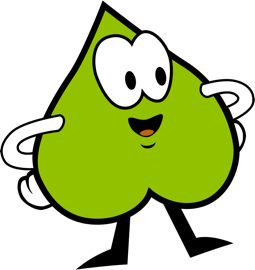 9
10
20
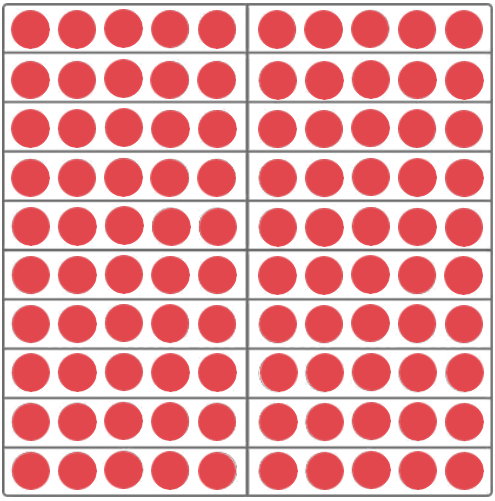 90+ __ =100
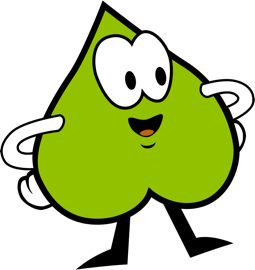 9
10
20
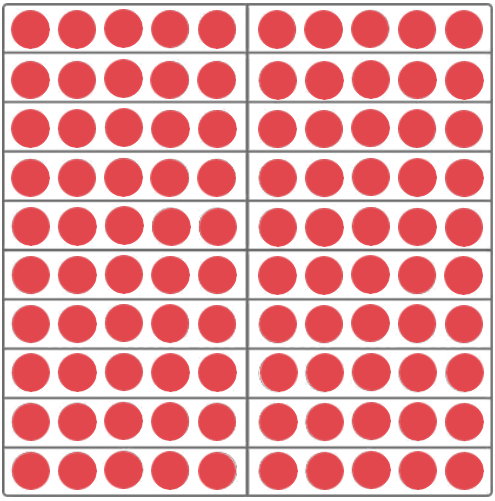 90+ __ =100
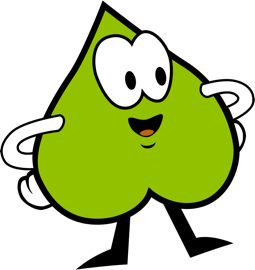 9
10
20
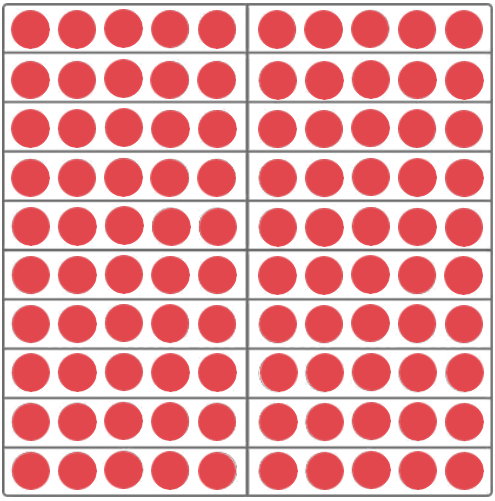 90+ __ =100
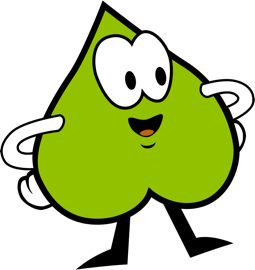 9
10
20
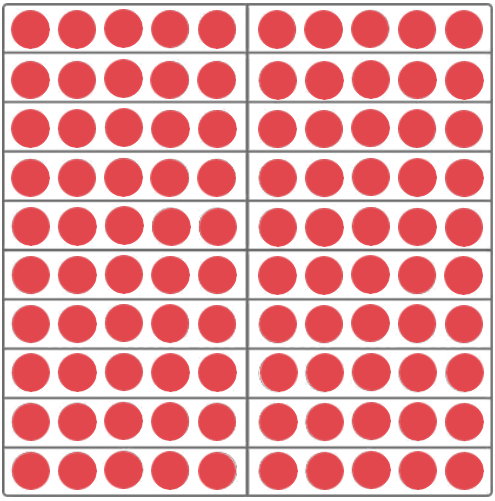 90+ __ =100
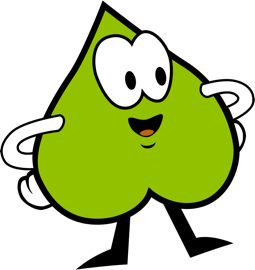 9
10
20
10 bis zur 100
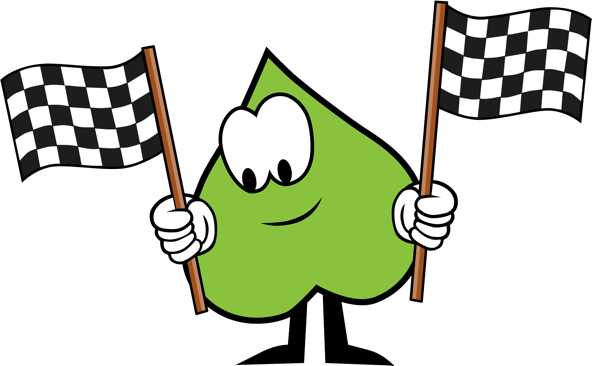 Super gemacht !